NSF GCR: Mineral Detection of Dark Matter School
Defect Formation: Dynamics
January 14, 2025
Vsevolod Ivanov
Virginia Tech NSI & Department of Physics
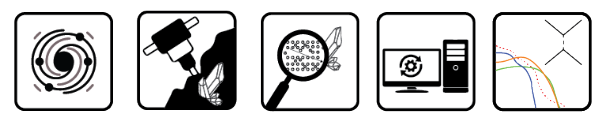 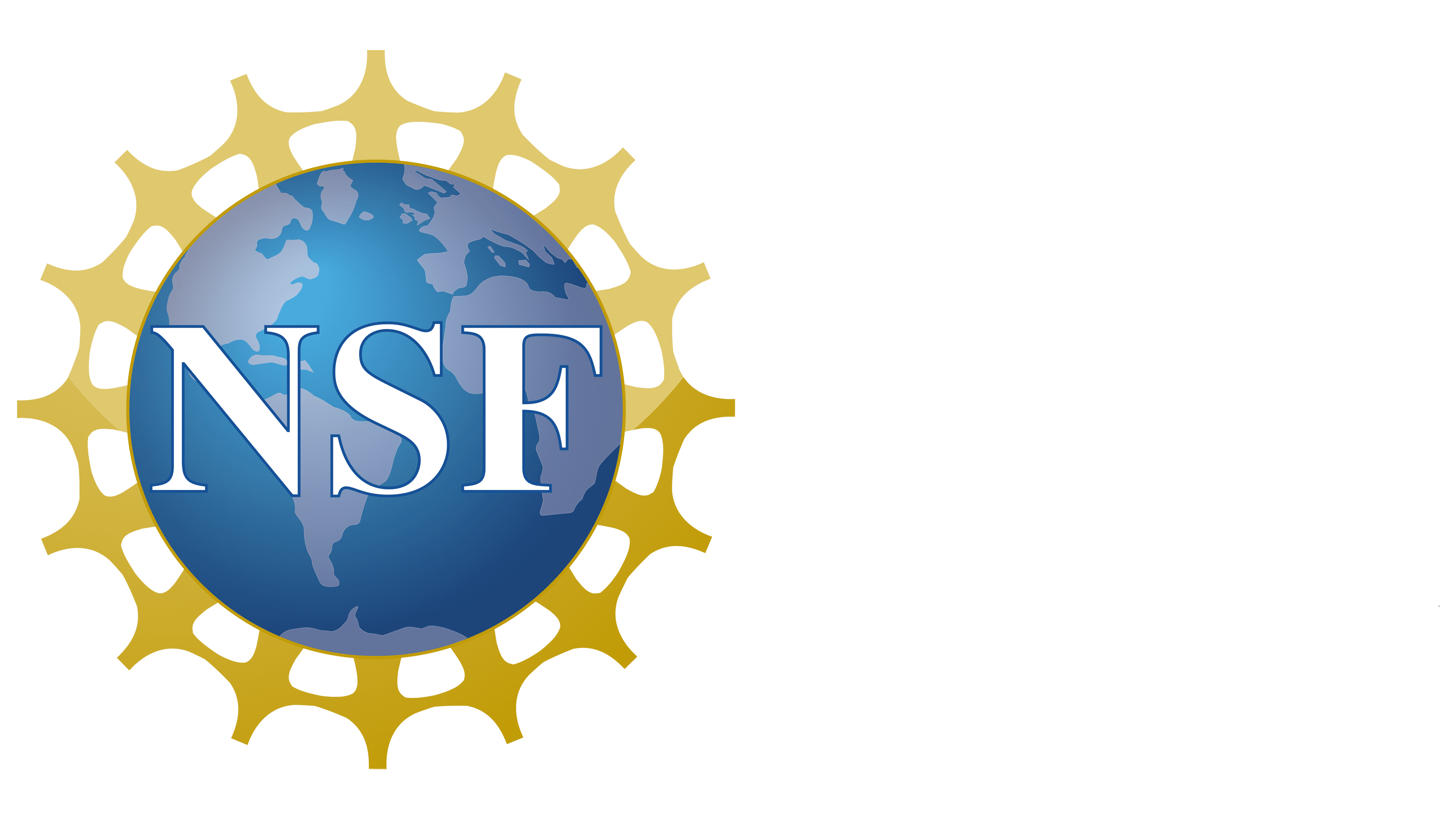 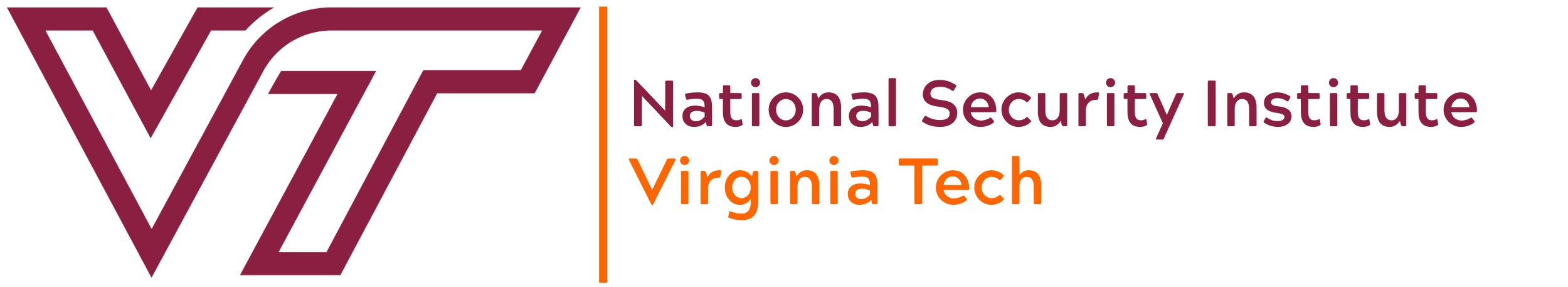 Outline
Outline
Defect Fabrication: Chemical Vapor Deposition
CVD, Chemical Vapor Deposition
Common method for crystal growth; plasma generated and deposited onto substrate under vacuum

Impurity defects can be introduced uniformly by mixing them into the plasma

Controlling source type can be used to localize defects to bulk or surface
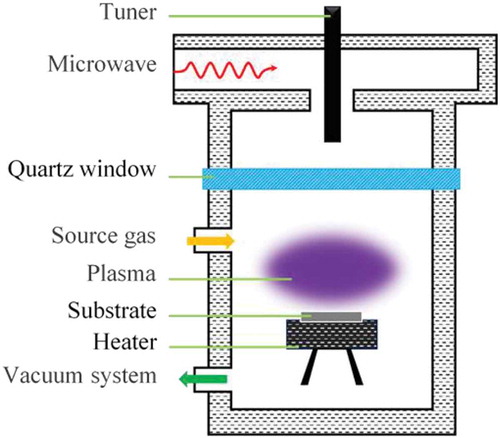 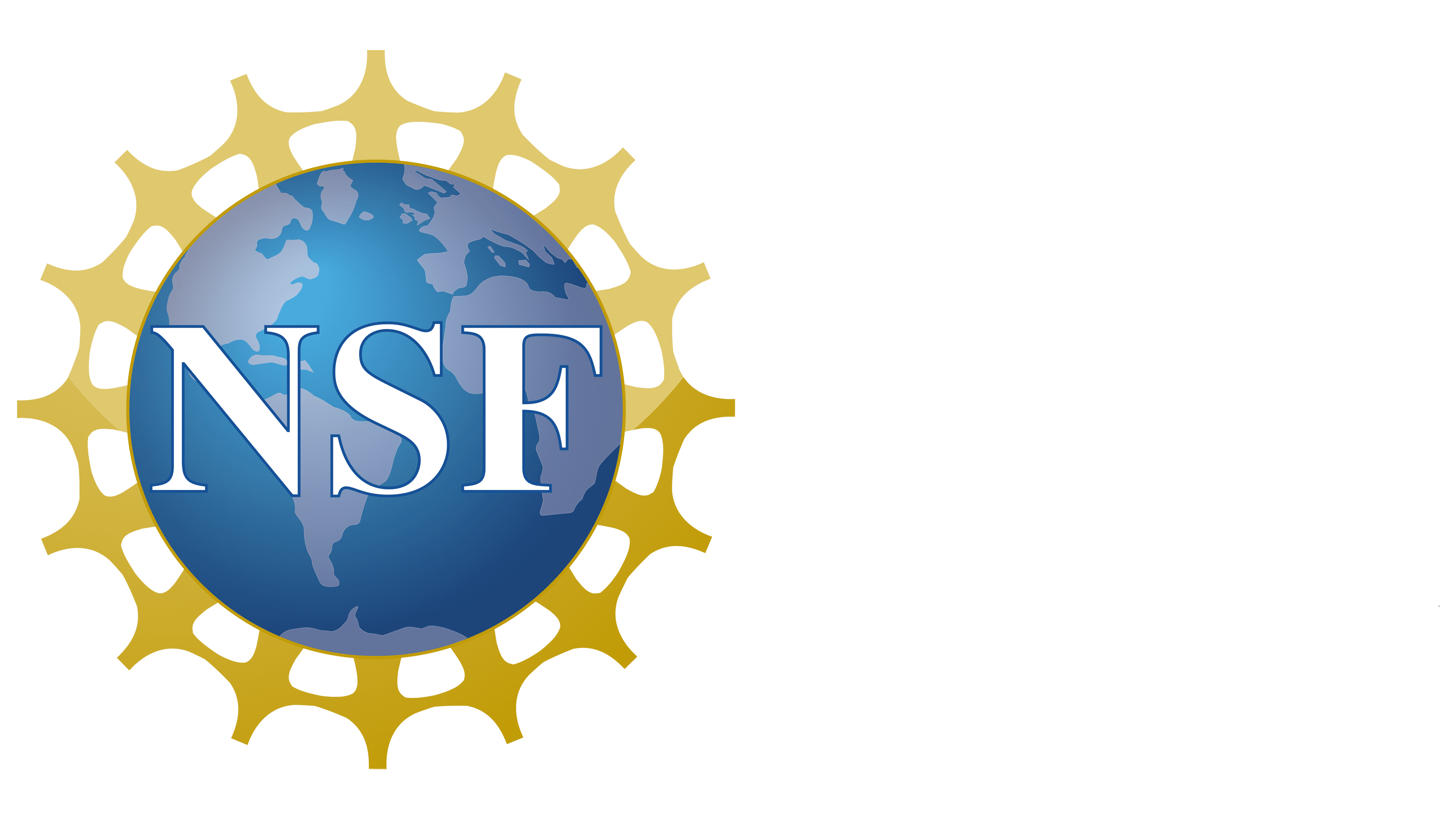 Mineral Detection of Dark Matter Meeting 
1/13-1/17 2025
1/22
Defect Fabrication: Electron Beam Irradiation
e-beam generates large number of vacancies

Usually followed by annealing step to allow vacancies to diffuse

Need existing dopants to form composite defects, such as NV-centers
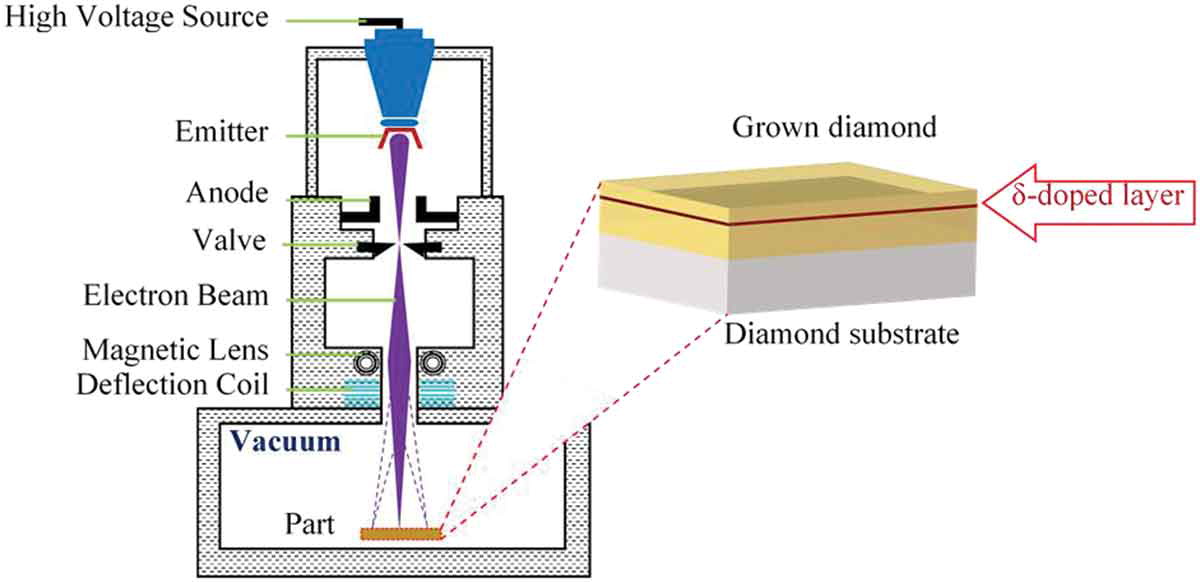 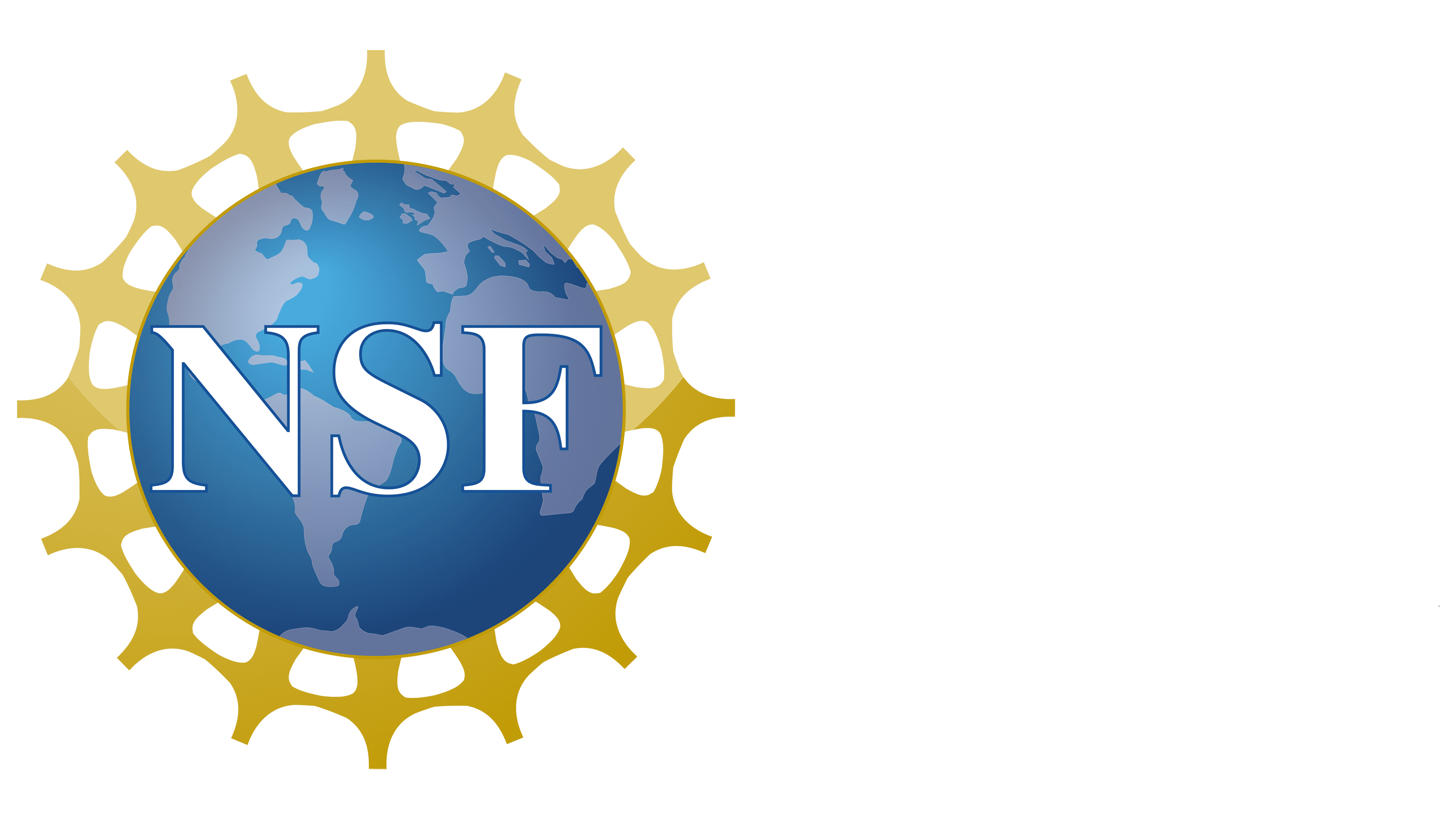 Mineral Detection of Dark Matter Meeting 
1/13-1/17 2025
2/22
Defect Fabrication: Ion Irradiation
An alternative to electron beam is ion irradiation. For heavy ions/high energies the primary result is crystal damage/vacancies. (ions may become trapped and affect resulting defects)

At lower energies/fluence, ions can be implanted directly to form defects
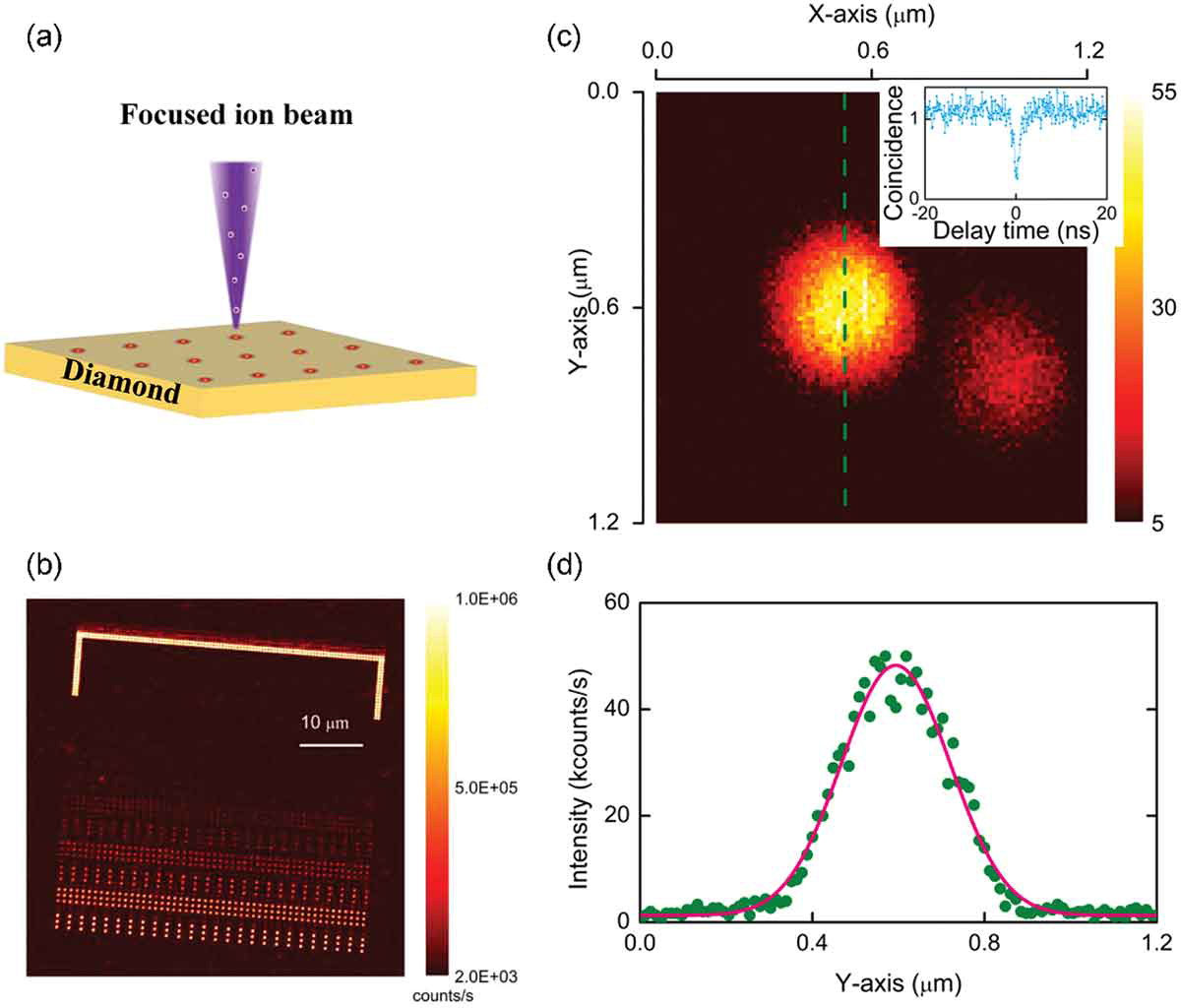 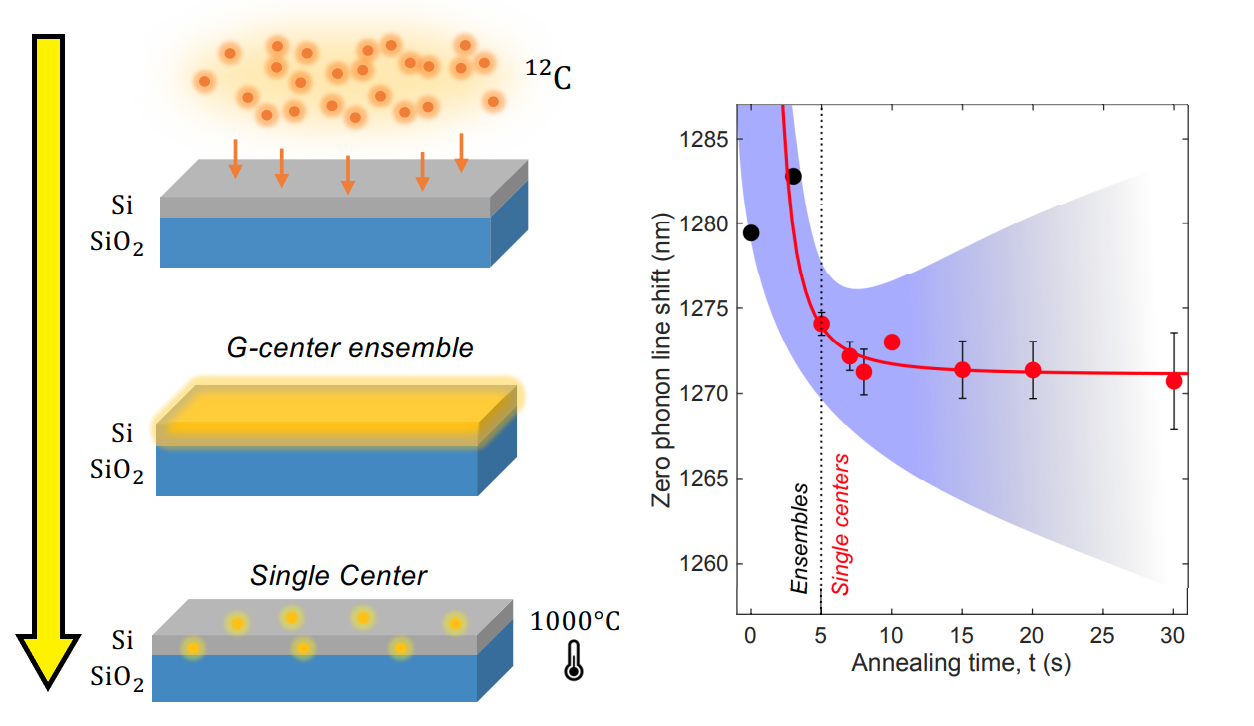 Lower limit – annealing in a gas to promote diffusion into lattice
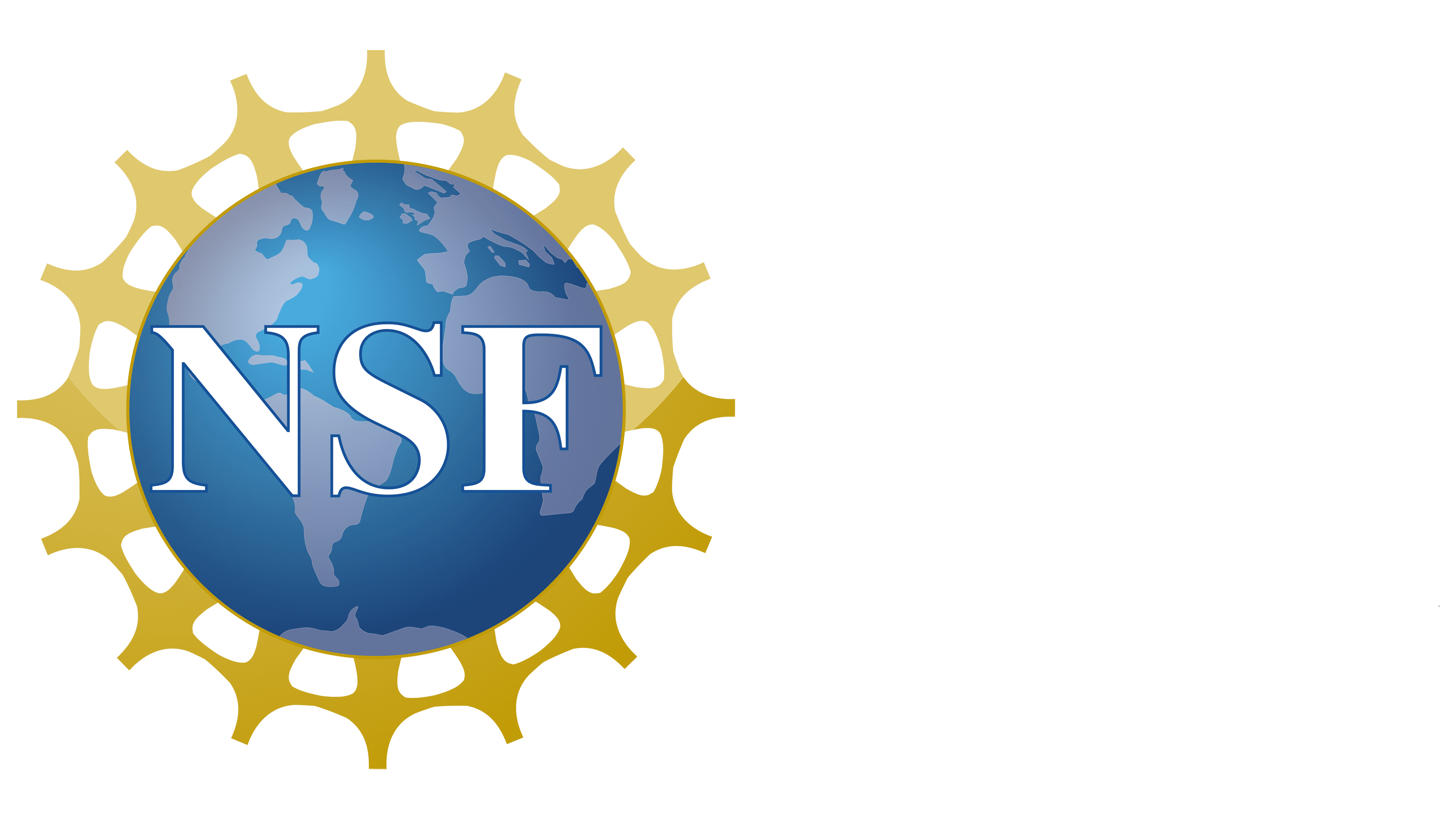 Mineral Detection of Dark Matter Meeting 
1/13-1/17 2025
3/22
Defect Fabrication: Laser irradiation
Defects can also be created by local “heating” with a femtosecond laser pulse

Again, need existing dopants/ impurities to create anything besides vacancies

Can be used to both “write” and “erase” defects
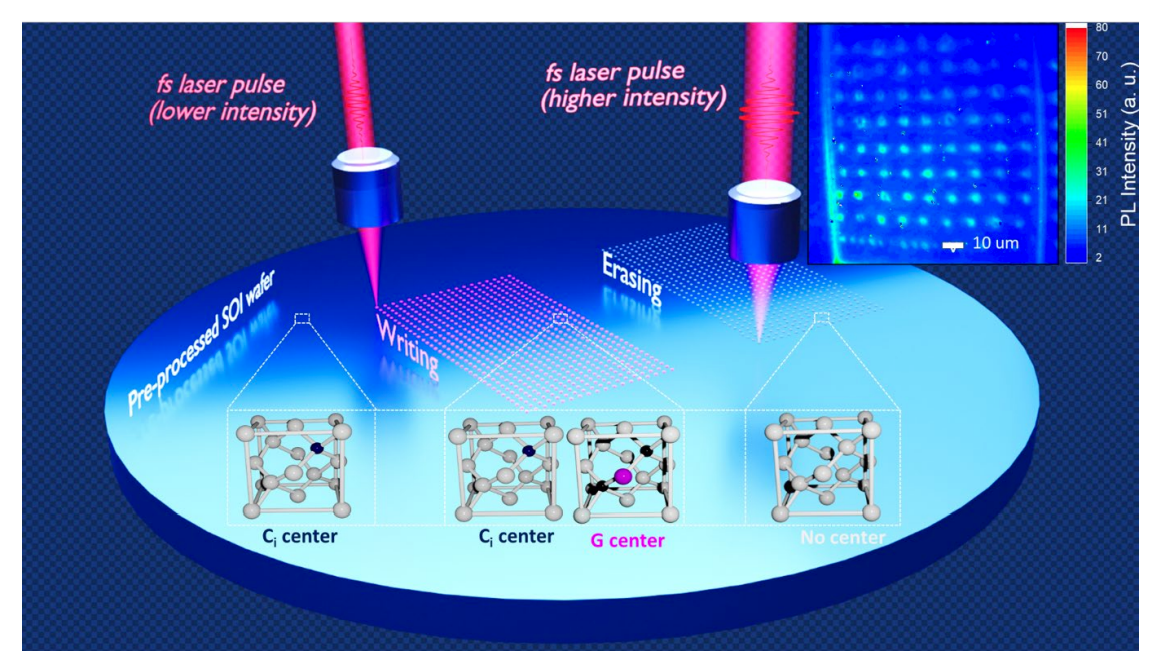 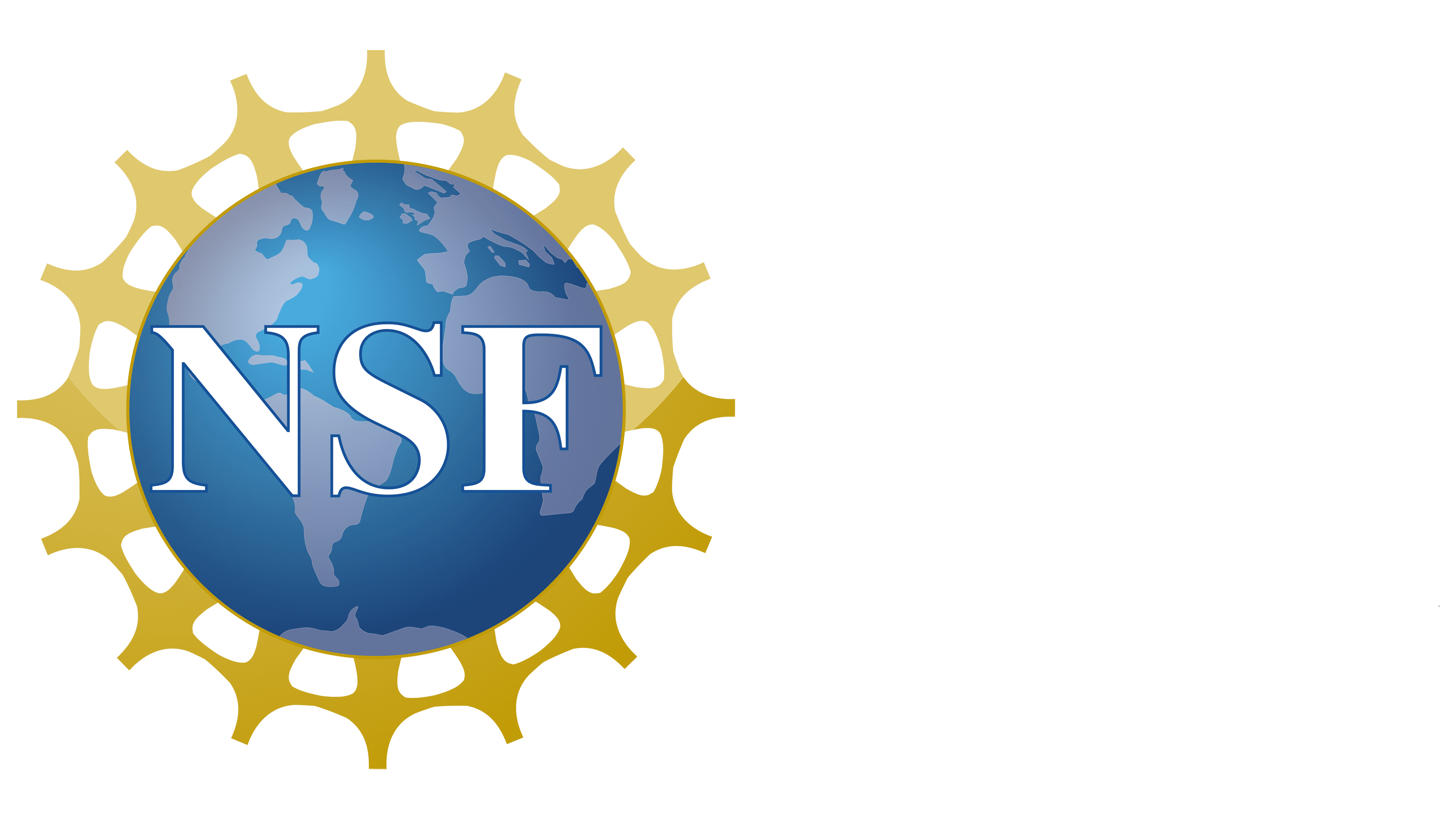 Mineral Detection of Dark Matter Meeting 
1/13-1/17 2025
4/22
Outline
How can we model defect dynamics?
Various schemes for modeling dynamics:

Empirical models

Semi-classical Monte-Carlo

Classical / Quantum Molecular Dynamics

Nudged Elastic Band
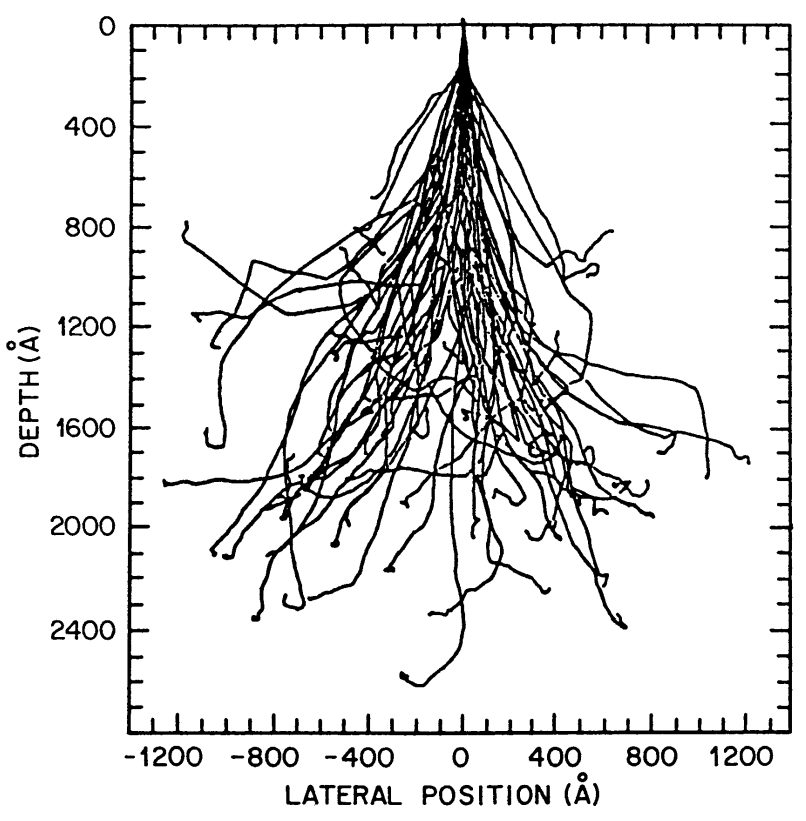 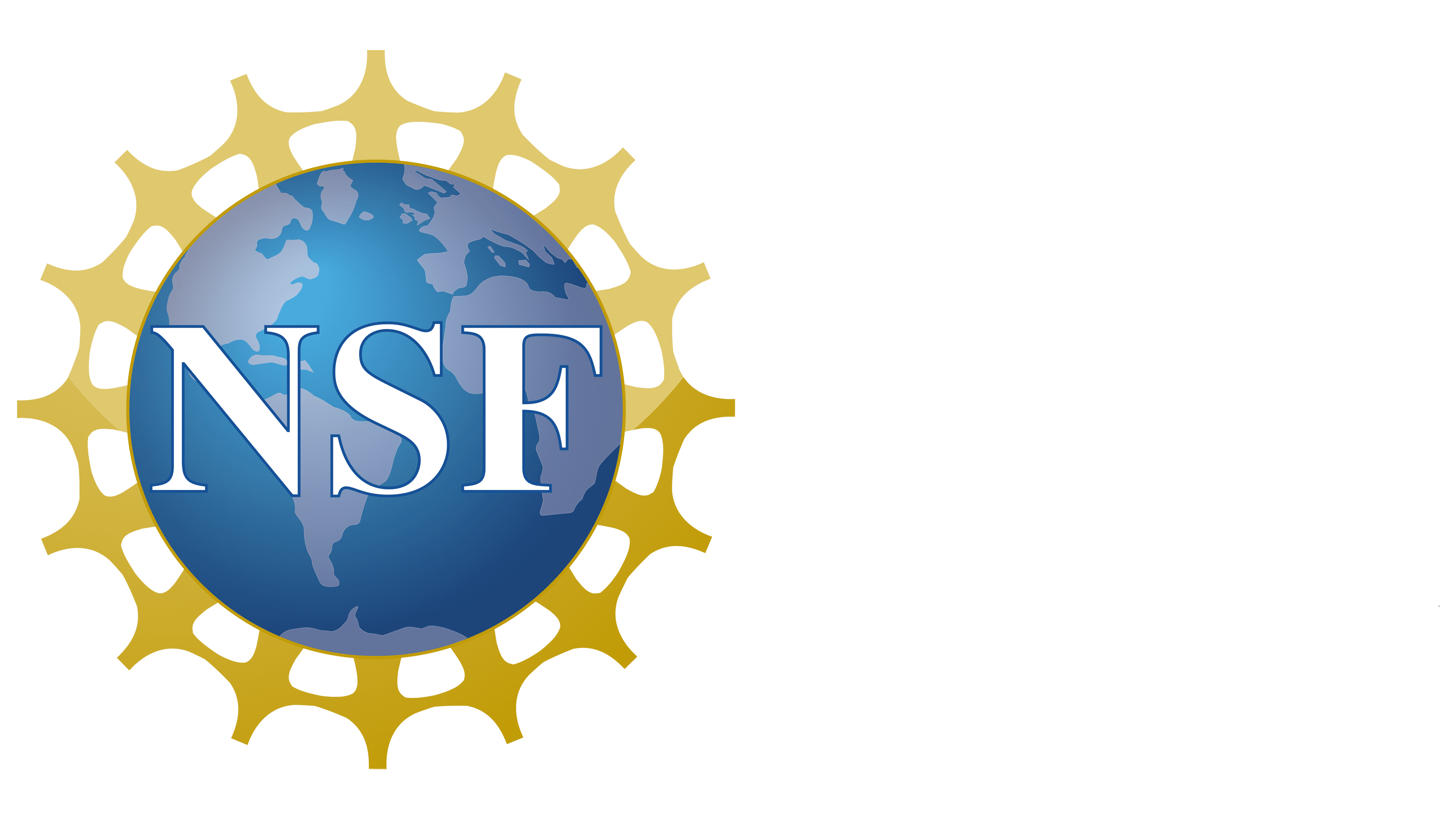 Mineral Detection of Dark Matter Meeting 
1/13-1/17 2025
5/22
Diffusion of Ions (Fick’s Laws)
For a 1D flow in the x-direction (Fick’s 1st Law), we have: 



where J – dopant flux, c – dopant concentration, D – diffusion coefficient

Since matter is conserved, change in concentration over time must equal local decrease in diffusion flux:




If dopant concentration (and velocity) is low, D should not change over time/space
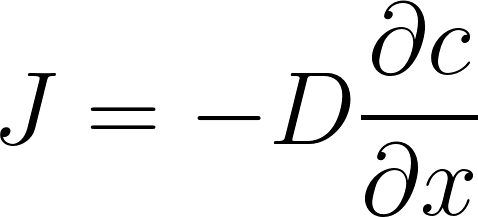 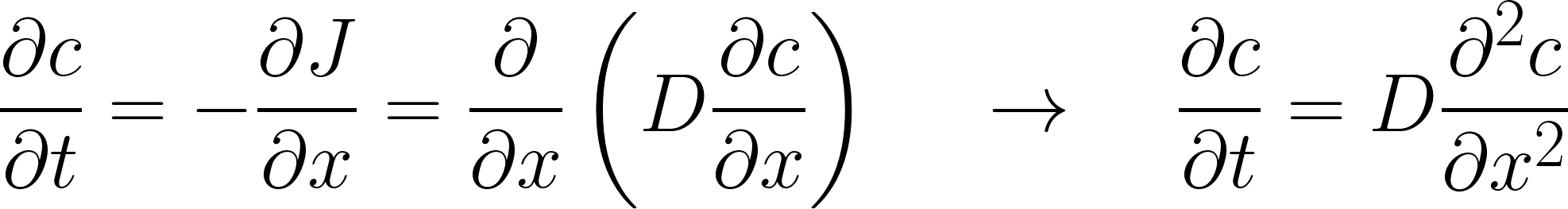 Fick’s 2nd Law
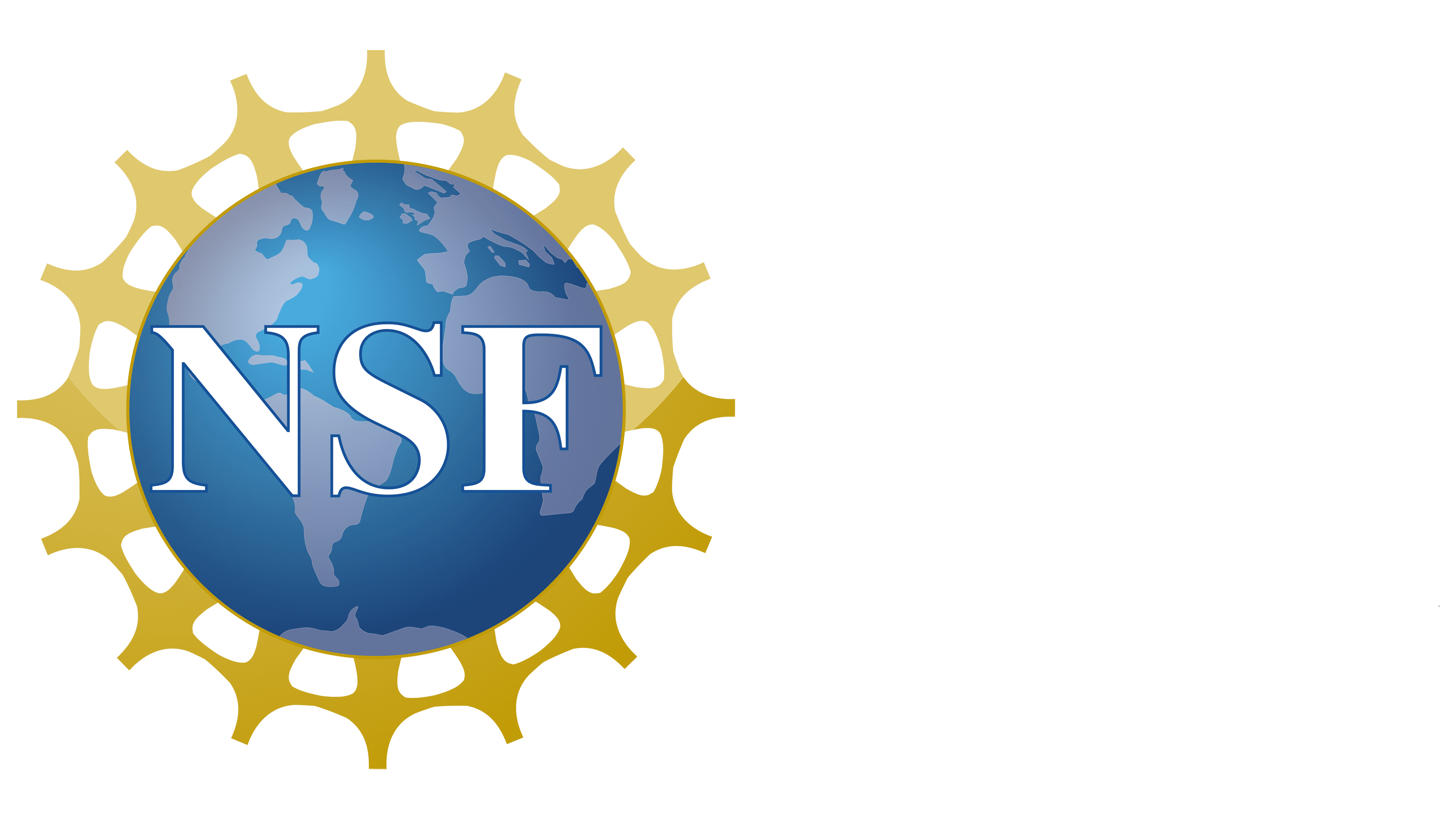 Mineral Detection of Dark Matter Meeting 
1/13-1/17 2025
6/22
Diffusion of Ions (example solutions)
We can solve this for several cases. Ex: with a infinite material beyond x = 0, and constant surface concentration c0, we find:



where erfc is the complimentary error function. 
For a fixed material amount M deposited at surface, we have:



Diffusion coefficients are found from experiment. 
Silicon (a) and GaAs (b)
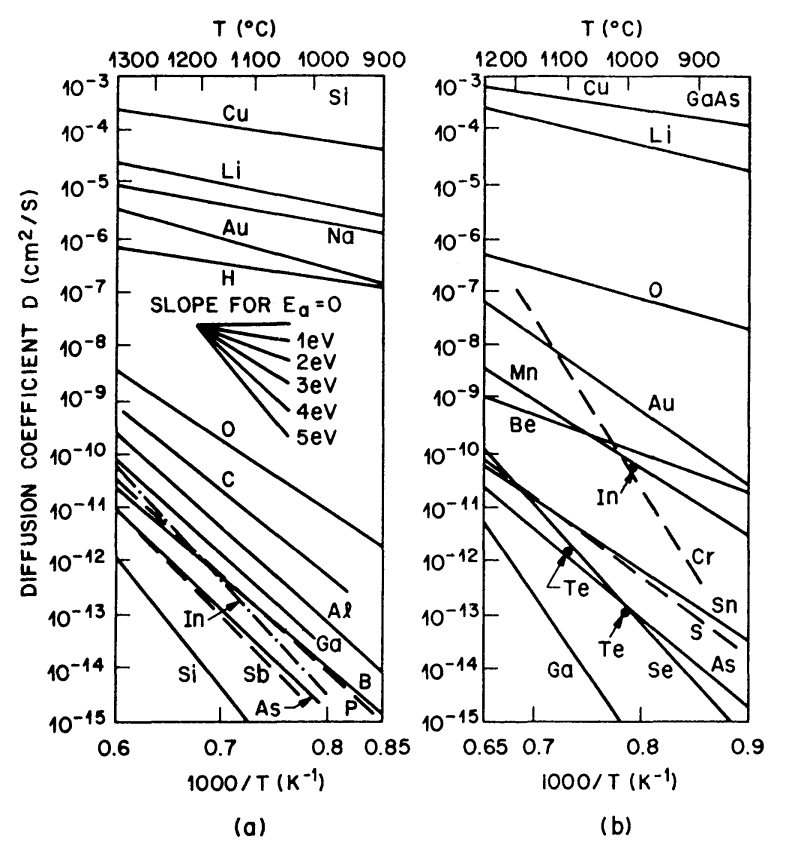 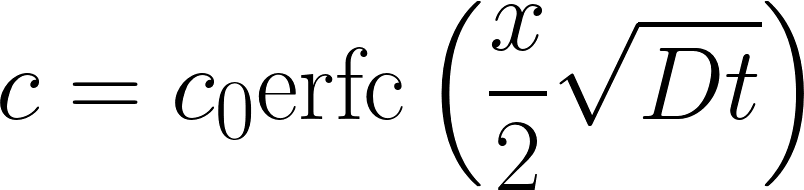 Ex: annealing in gas
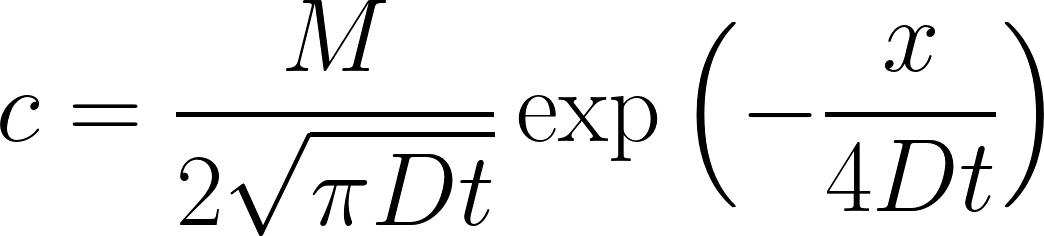 Ex: v. low E implantation
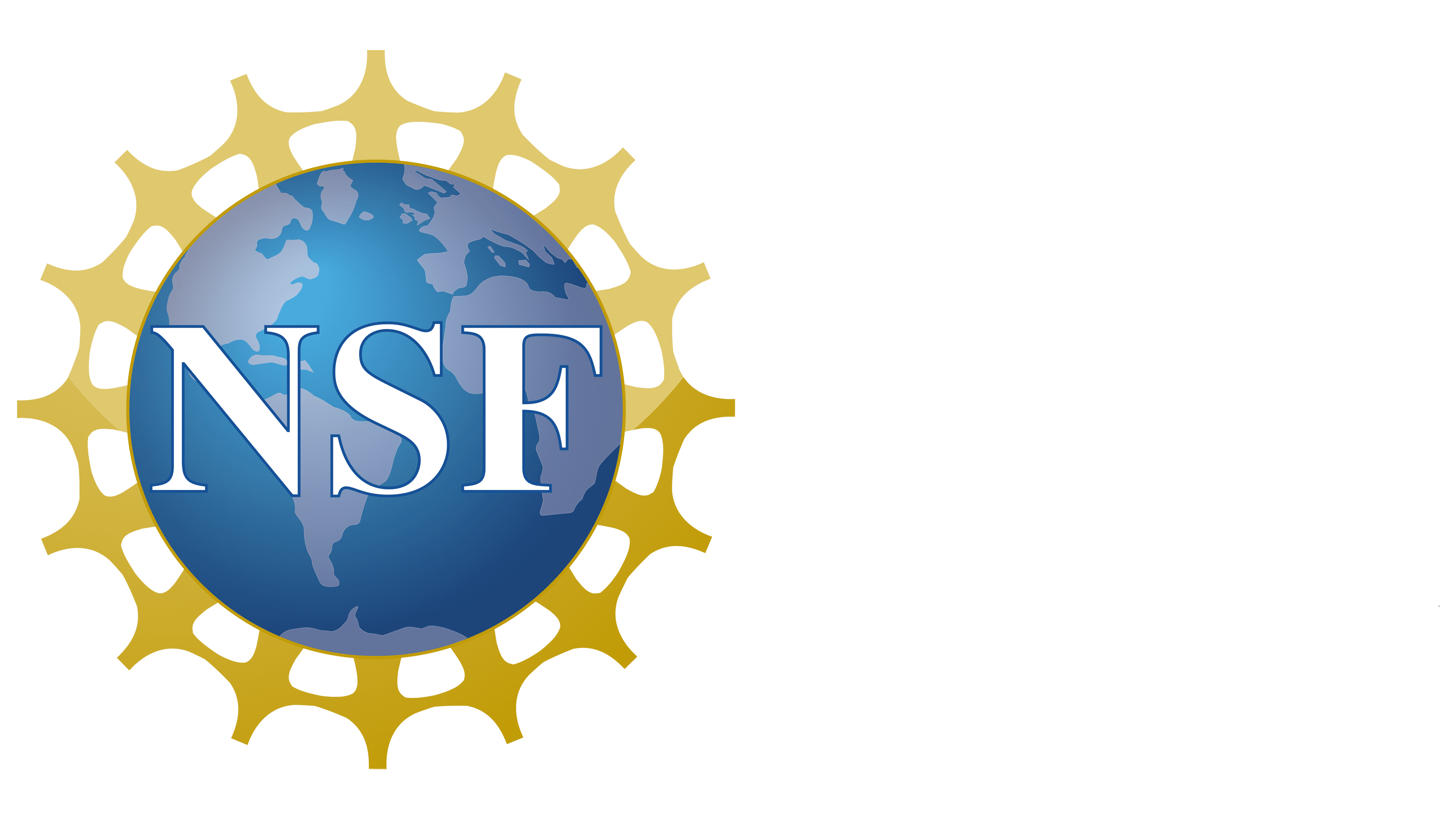 Mineral Detection of Dark Matter Meeting 
1/13-1/17 2025
7/22
Diffusion of Ions (T dependence)
Notice that log plot of Diffusion coefficient vs temperature is a straight line!

Implies that the Diffusion coefficient obeys an Arrhenius relation:




where D0 is a constant (effectively diffusion extrapolated to infinite temperature), and Eb is the activation energy barrier that must be overcome
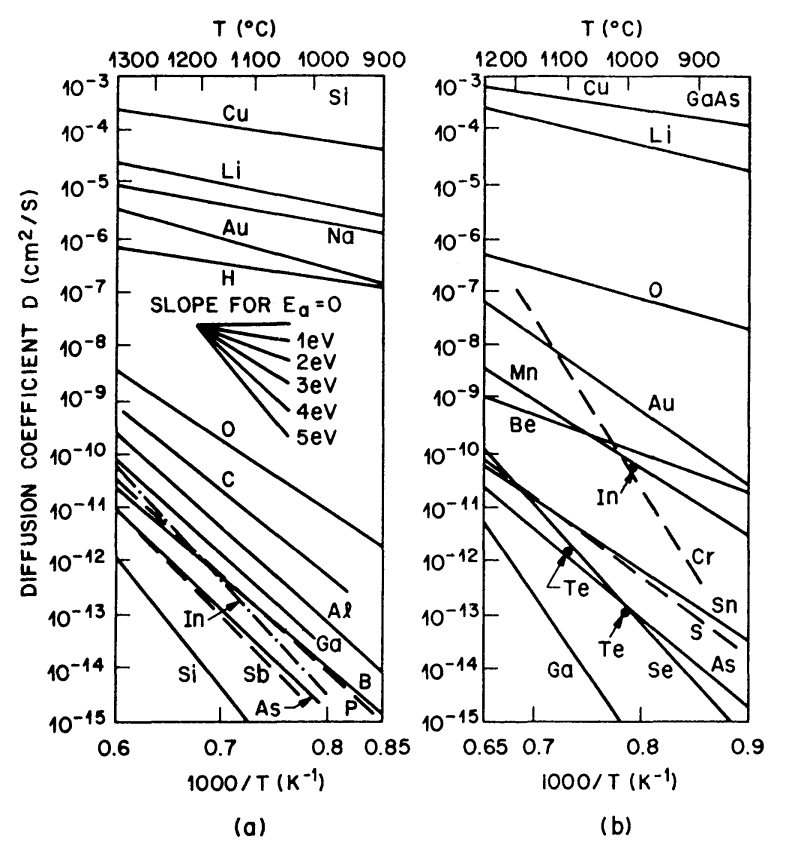 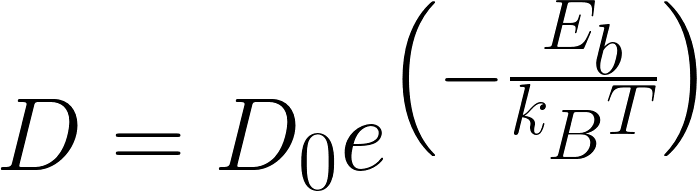 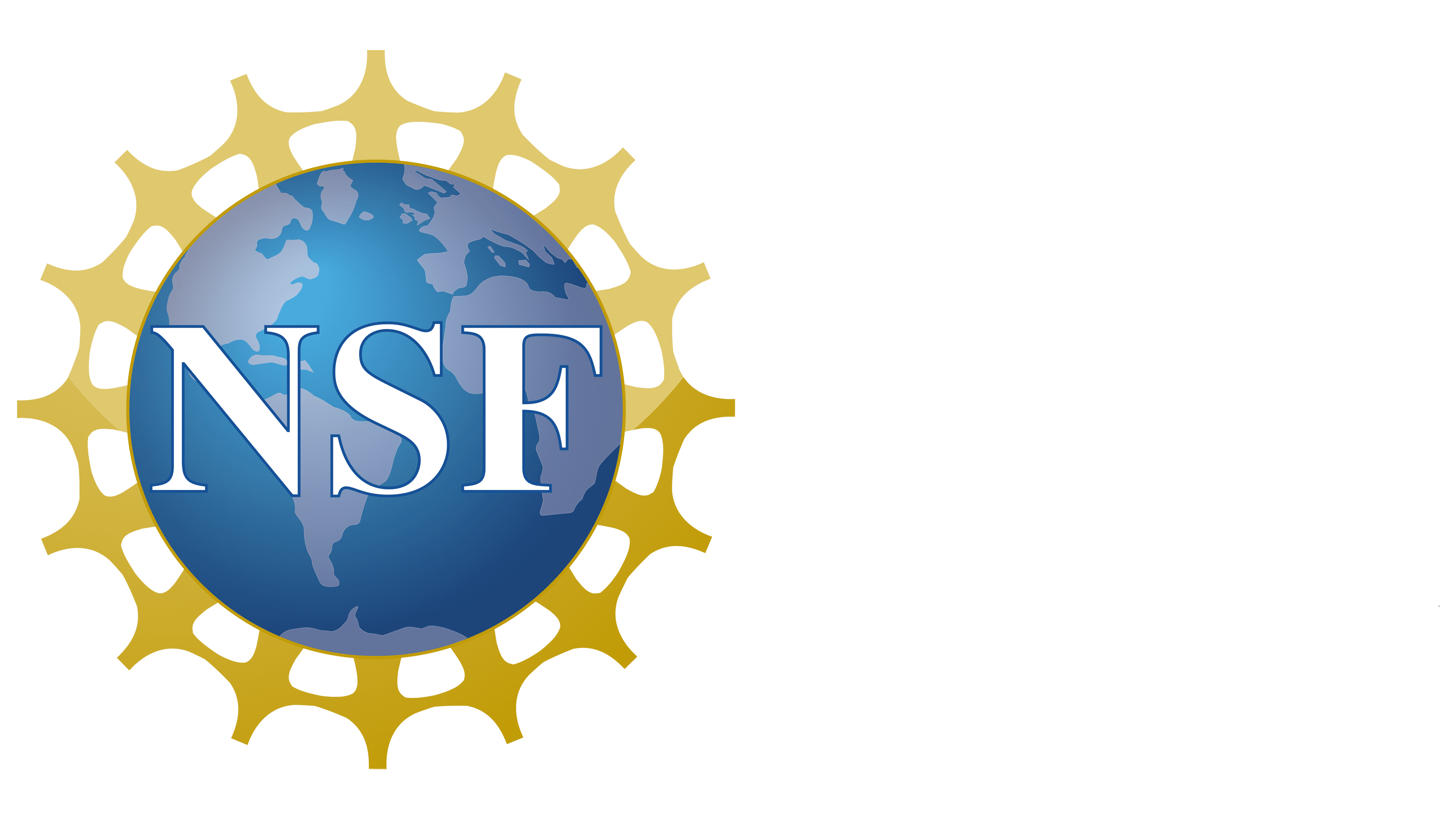 Mineral Detection of Dark Matter Meeting 
1/13-1/17 2025
8/22
Diffusion Mechanisms
Vacancy/Interstitial Diffusion
Vacancies “hop” by exchanging with atom sites
Self-interstitials can also “hop” OR exchange with nearby sites through interstitialcy mechanism 

Dissociative/Kick-out Mechanisms
Dopant interstitial forms by escaping a lattice site
Translates by exchanging with another lattice atom
New self-interstitial recombines with vacancy

Ex: dopant Z in silicon:
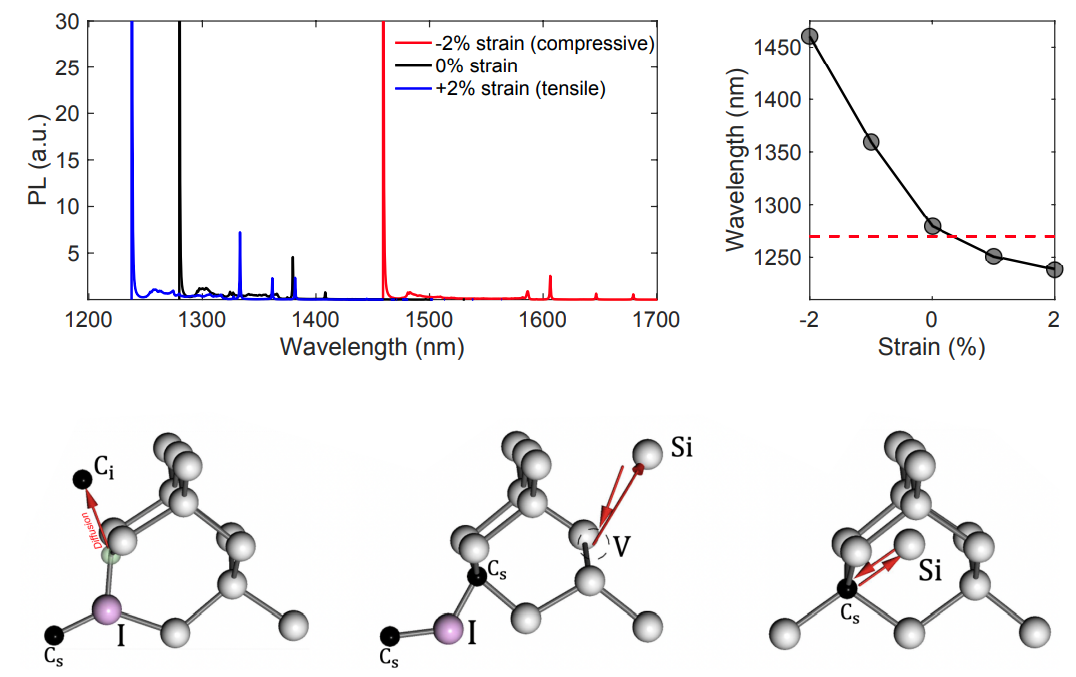 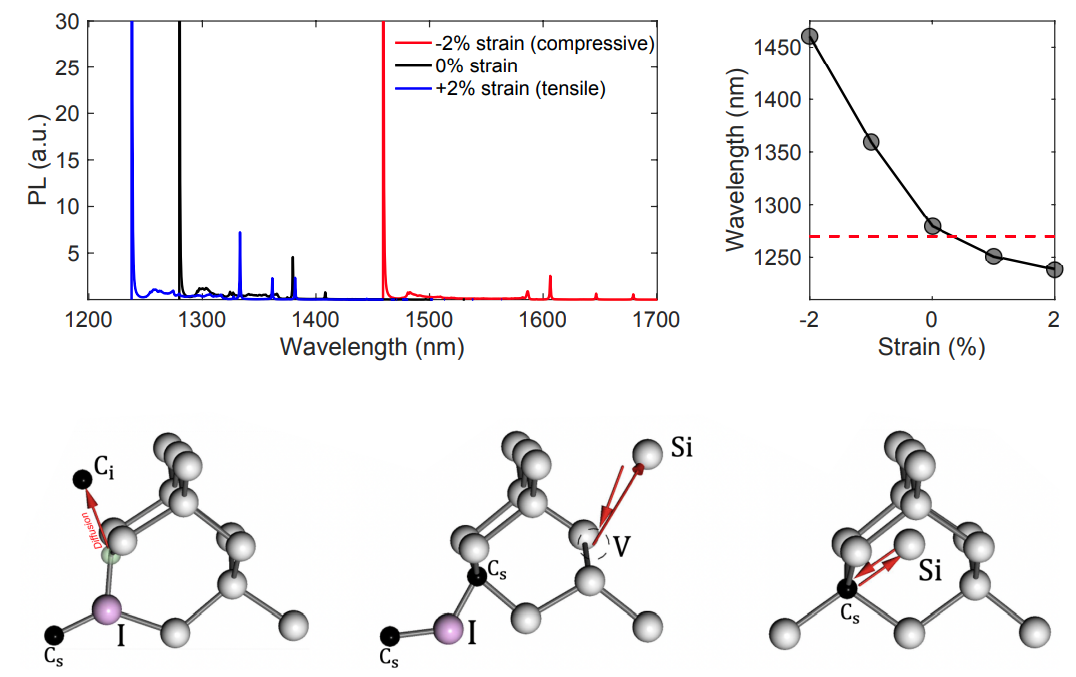 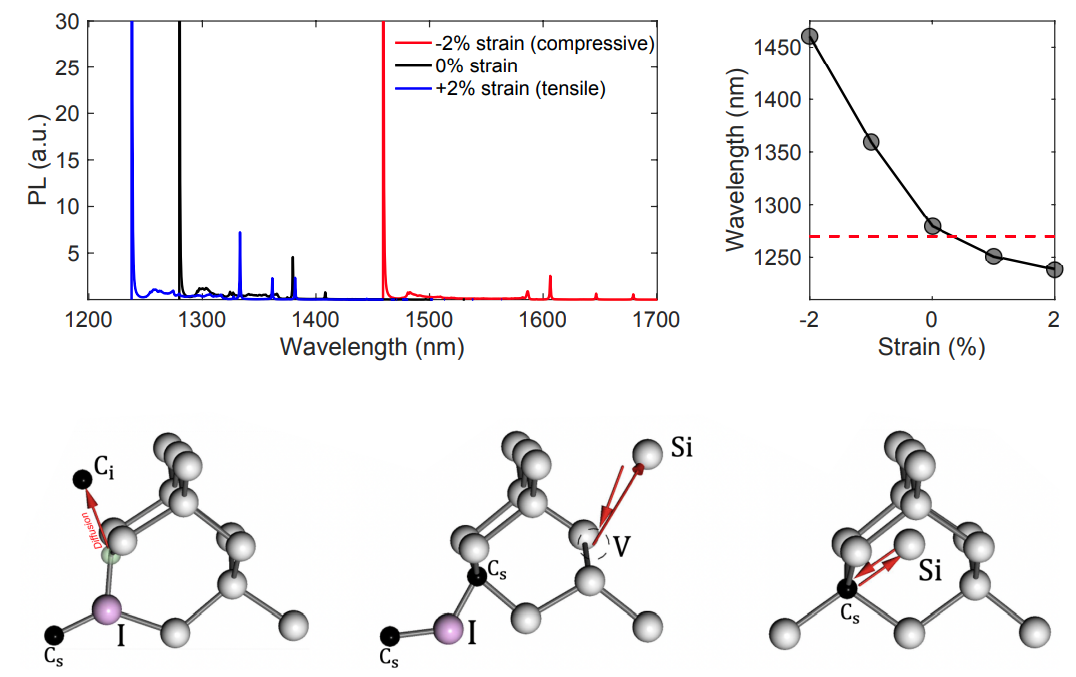 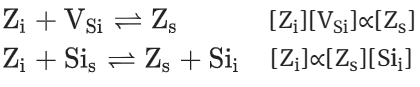 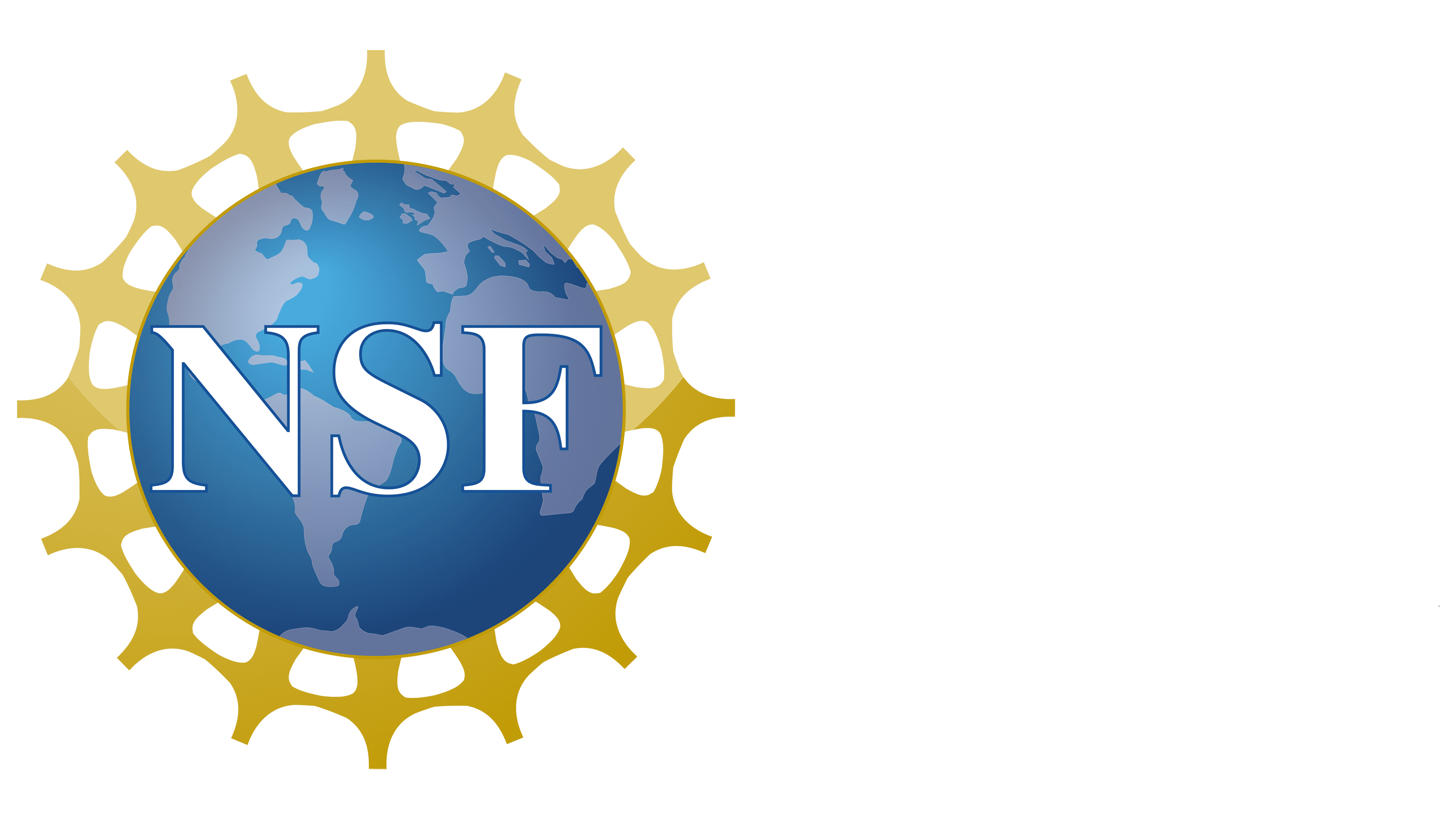 Mineral Detection of Dark Matter Meeting 
1/13-1/17 2025
9/18
Nudged Elastic Band (computing Eb)
Use atoms-on-springs to connect initial + final states of atom hopping sites
Compute total energy of each intermediate state
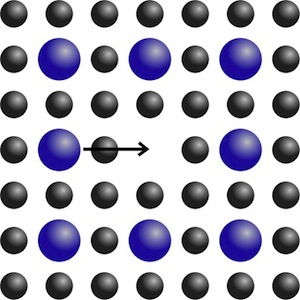 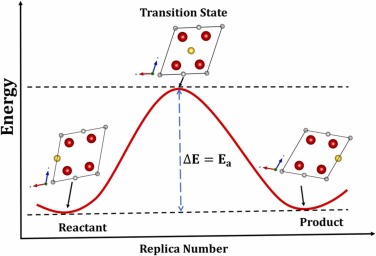 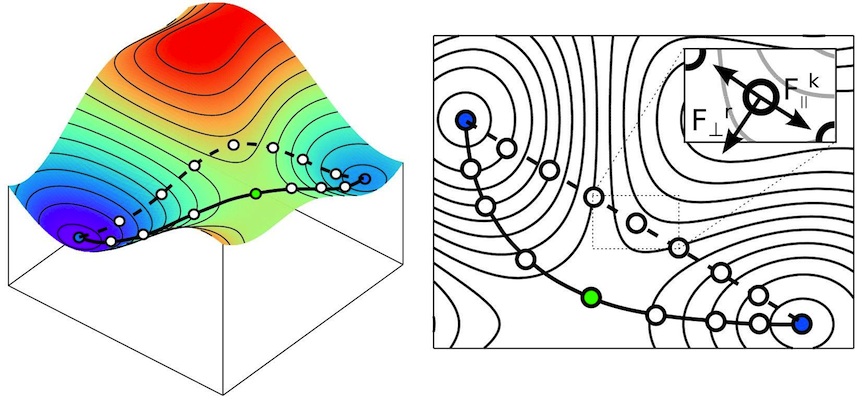 Nice tool exists for VASP!
https://theory.cm.utexas.edu/vtsttools/neb.html
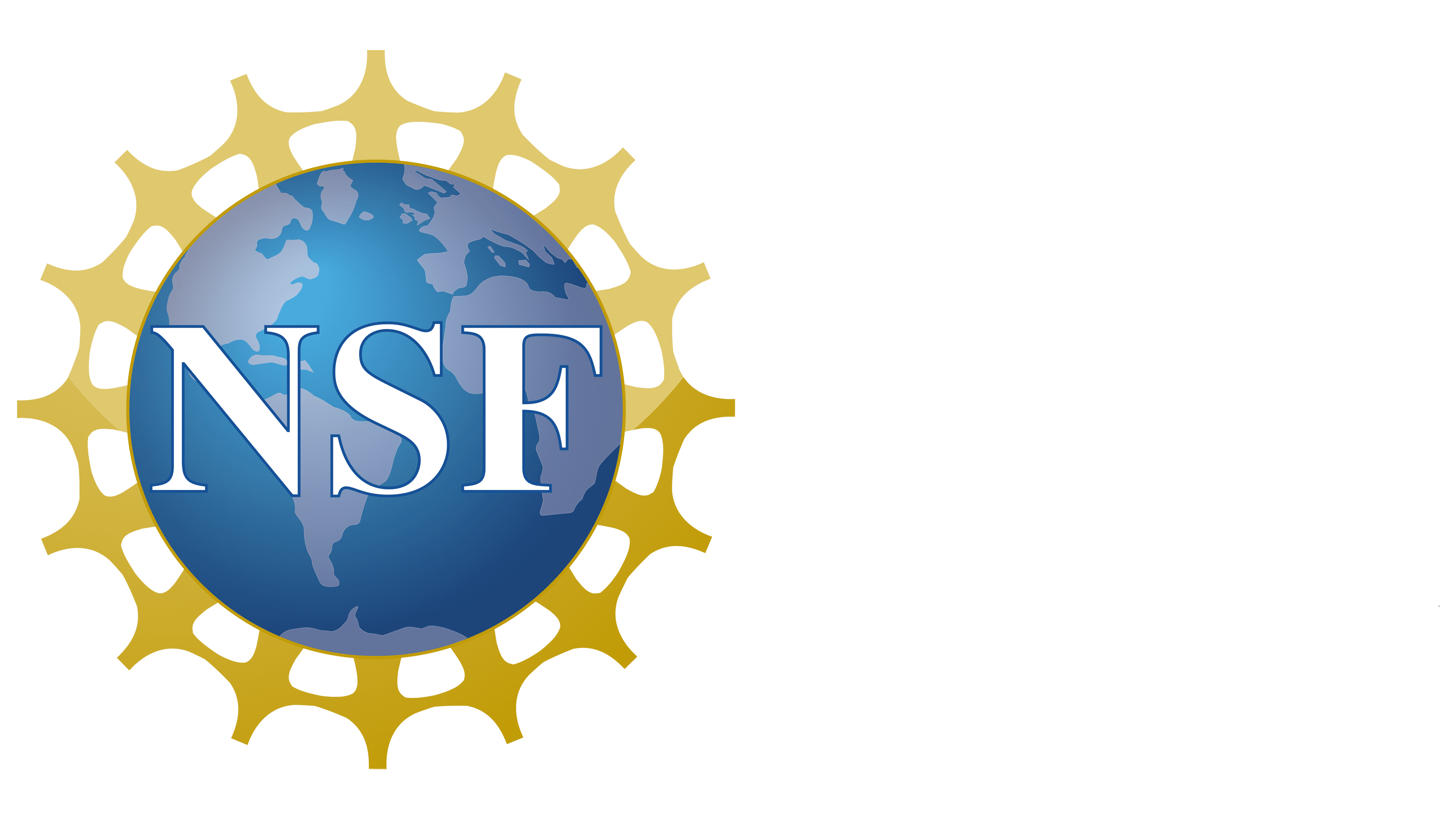 Mineral Detection of Dark Matter Meeting 
1/13-1/17 2025
10/18
Nudged Elastic Band (computing Eb)
Same idea can be used for any kind of defect transformations. Ex: Silicon G-center transformation from A to B configuration
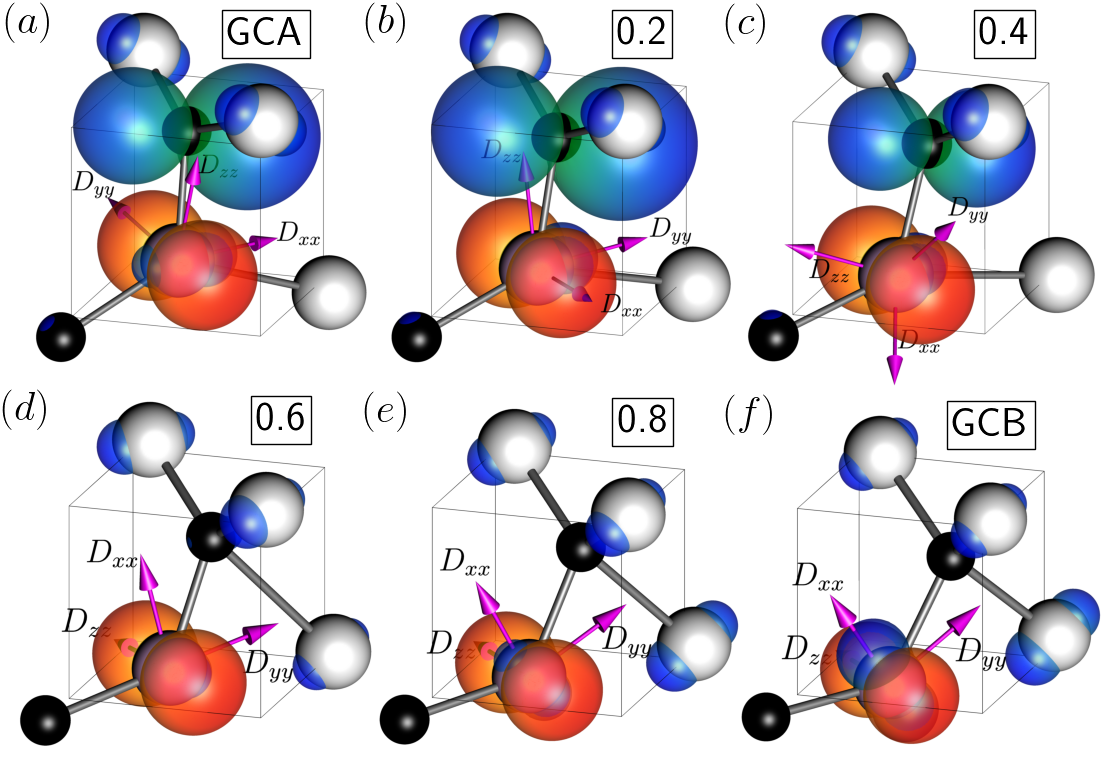 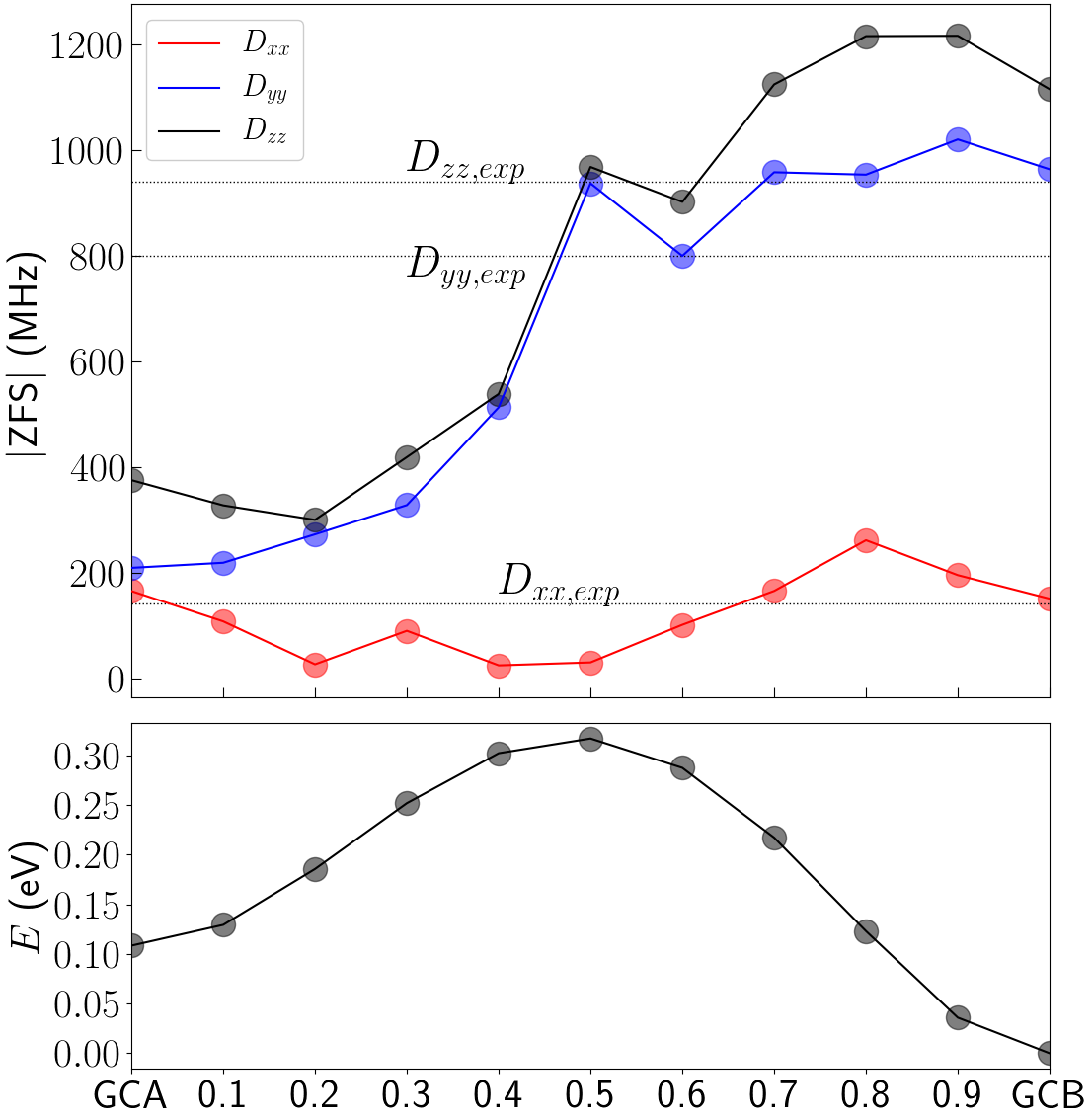 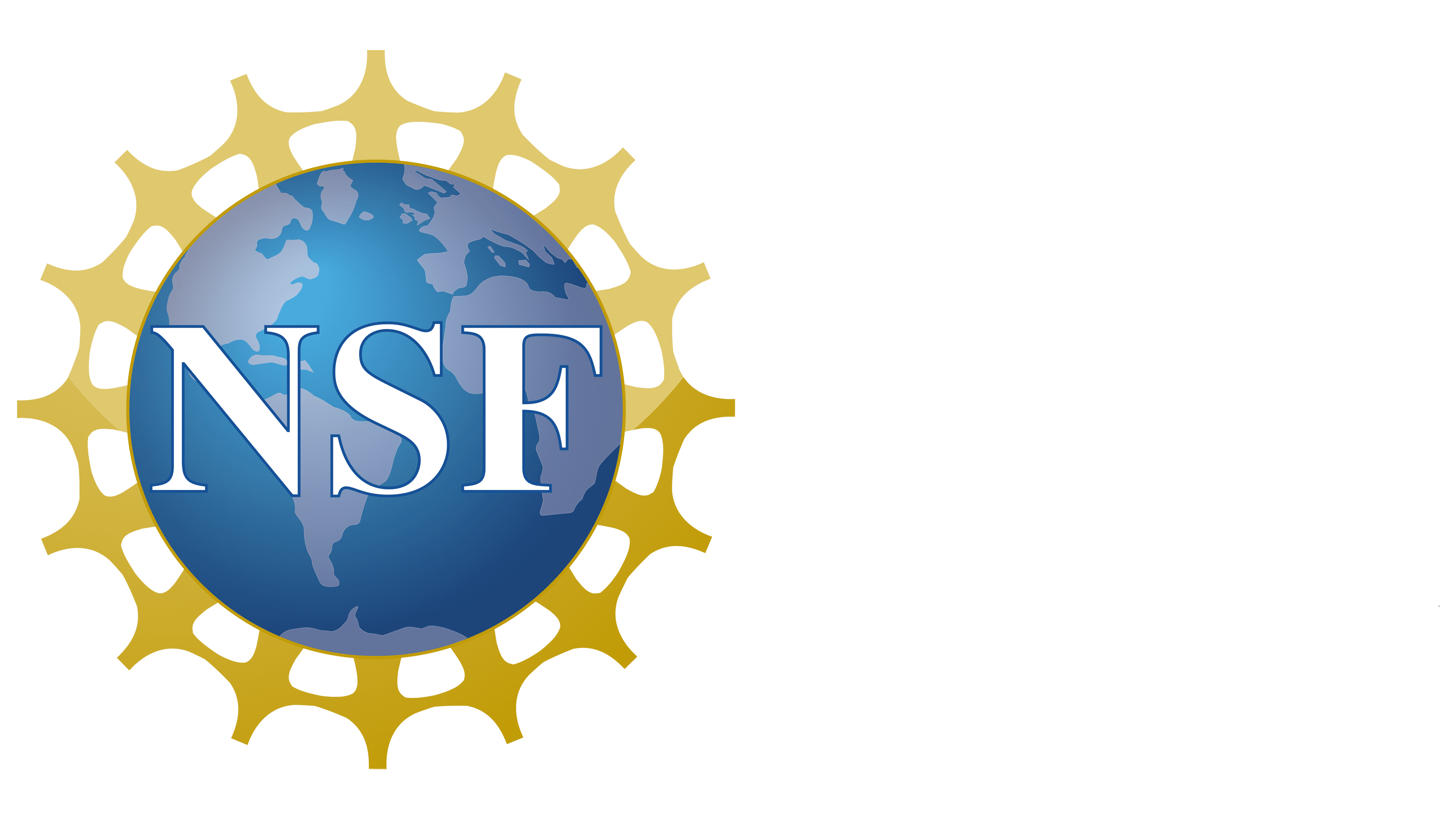 Mineral Detection of Dark Matter Meeting 
1/13-1/17 2025
11/18
Molecular Dynamics (Quantum)
What if we don’t know the final state we want to reach?
Can sample nearby configurations using molecular dynamics! 
Initialize Boltzmann distribution of atom velocities
At each time step (~ fs), converge electronic structure, compute forces, update positions and velocities of atoms
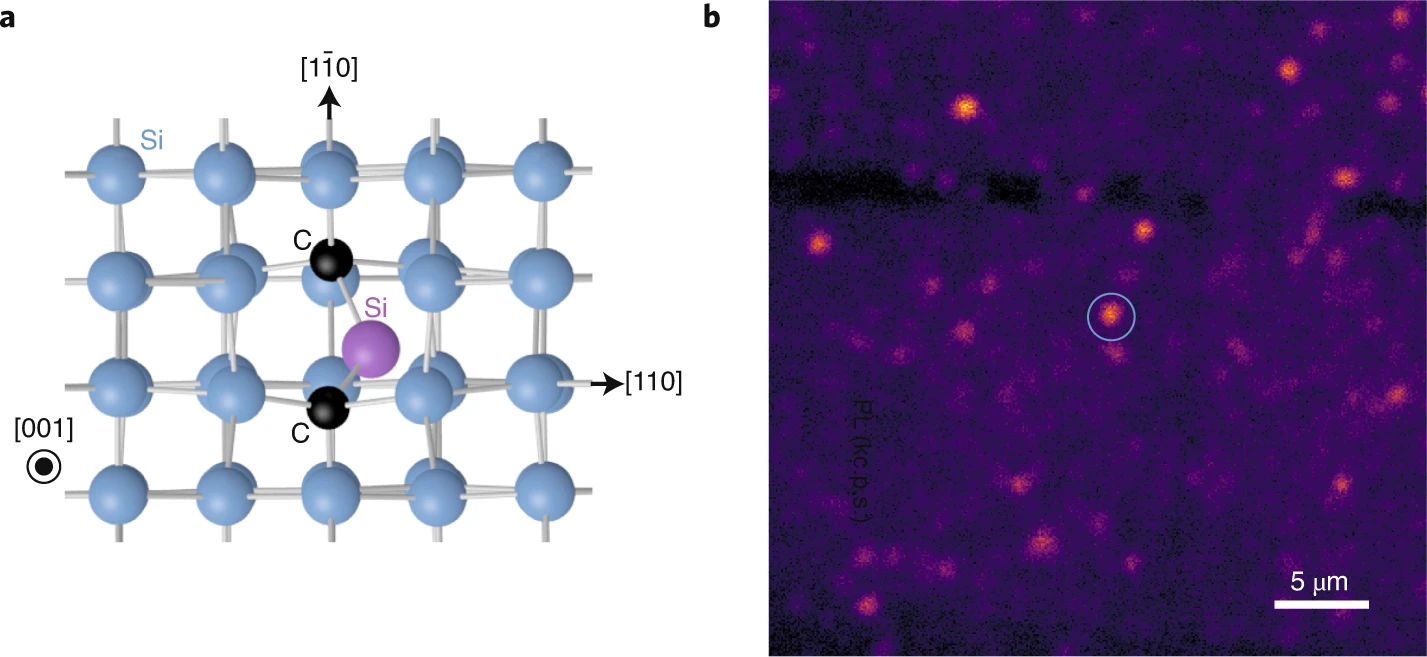 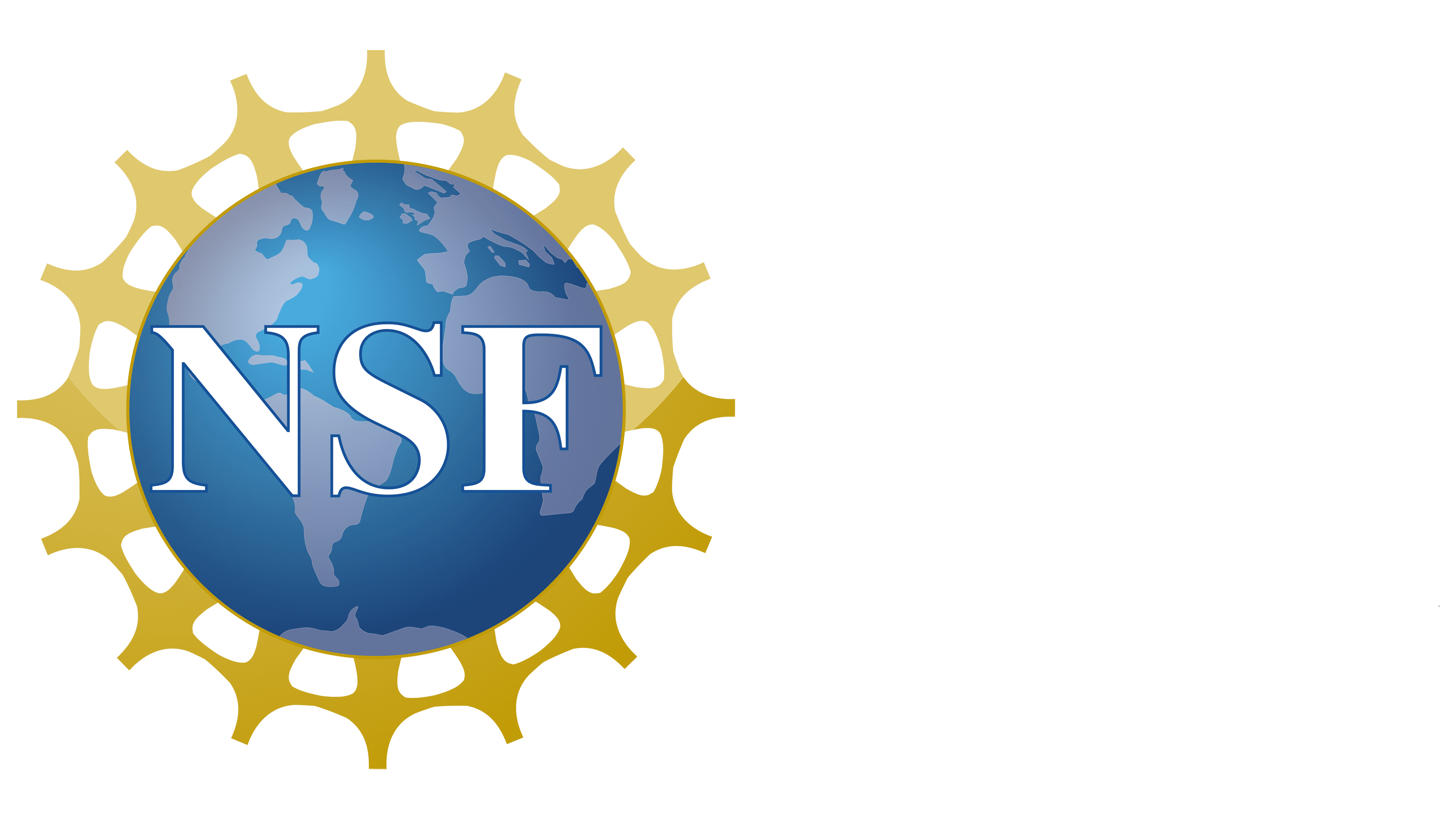 Mineral Detection of Dark Matter Meeting 
1/13-1/17 2025
12/18
Molecular Dynamics (Quantum)
What if we don’t know the final state we want to reach?
Can sample nearby configurations using molecular dynamics! 
Initialize Boltzmann distribution of atom velocities
At each time step (~ fs), converge electronic structure, compute forces, update positions and velocities of atoms
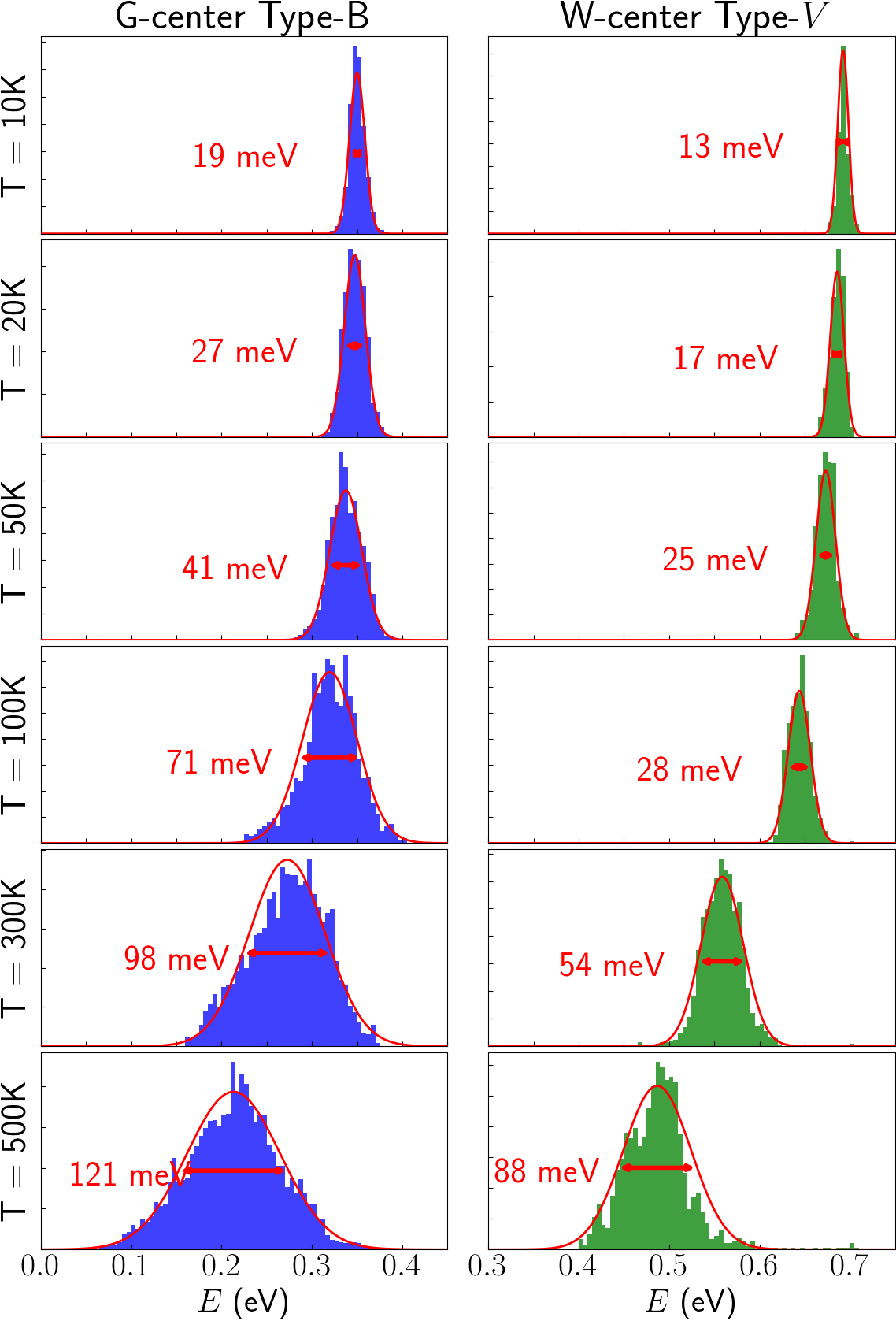 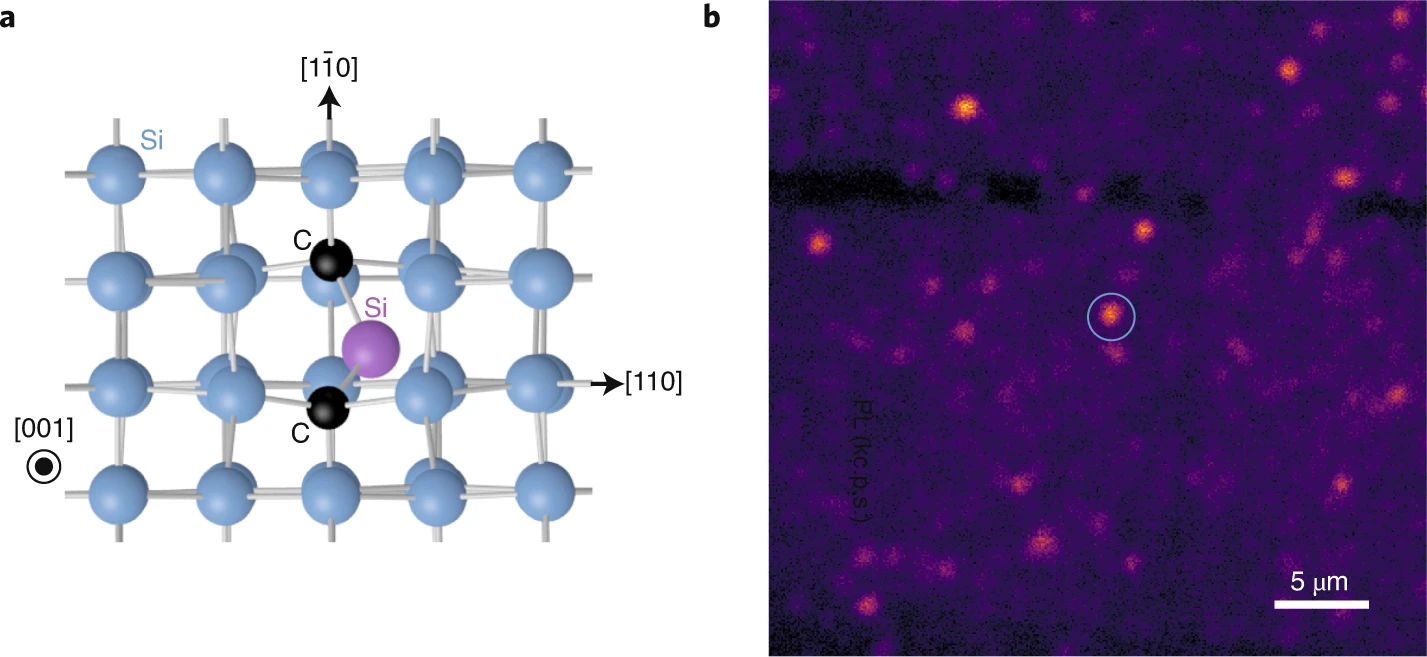 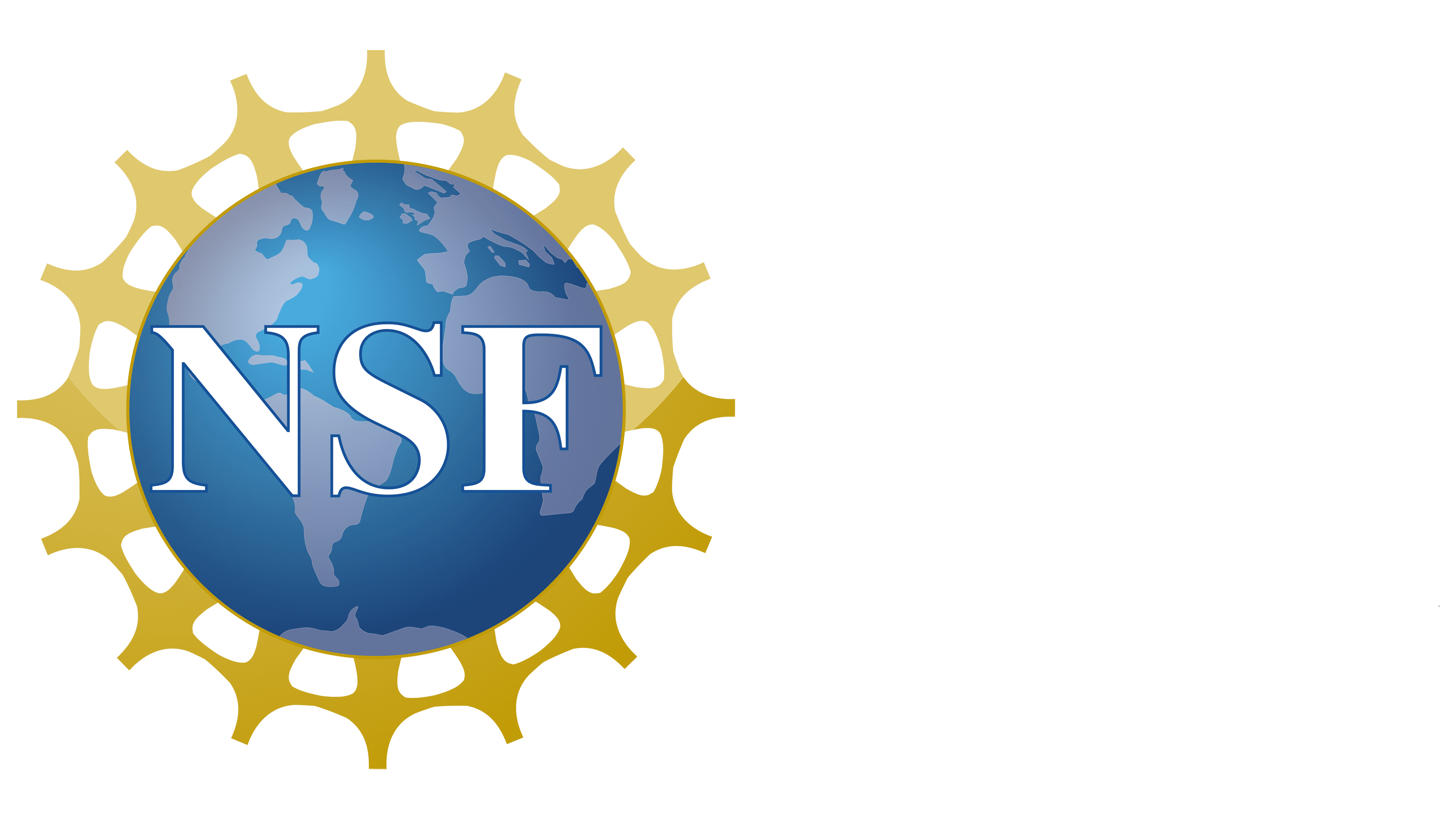 Mineral Detection of Dark Matter Meeting 
1/13-1/17 2025
12/18
Molecular Dynamics (Semi-classical)
If we don’t compute electronic structure at each step, just use effective potential, can simulate many more atoms
Ex: Damage tracks Au in diamond
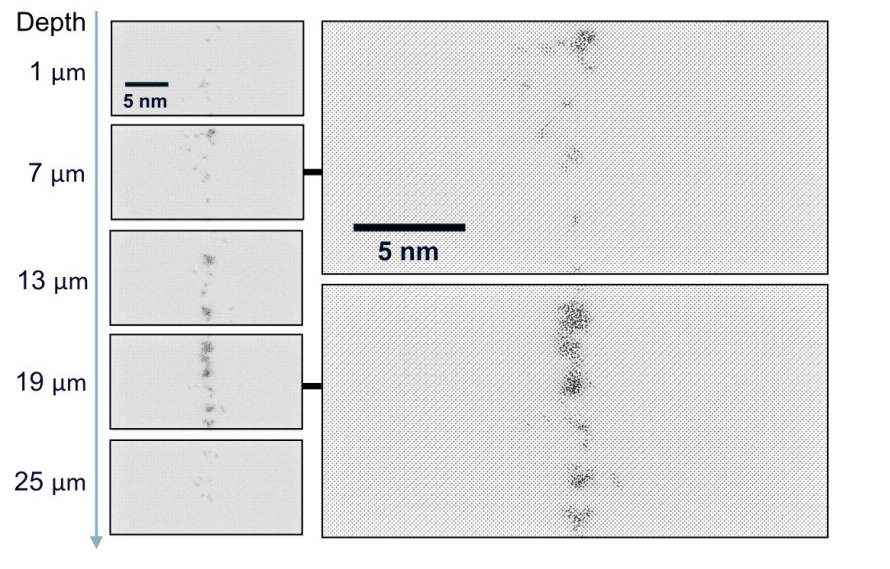 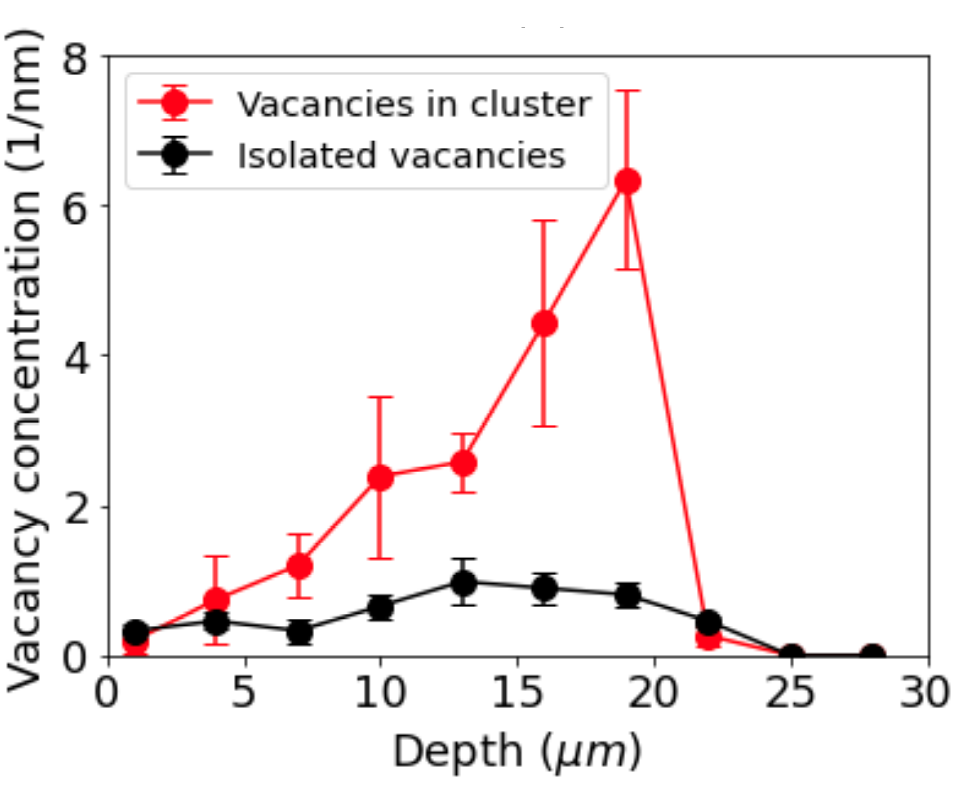 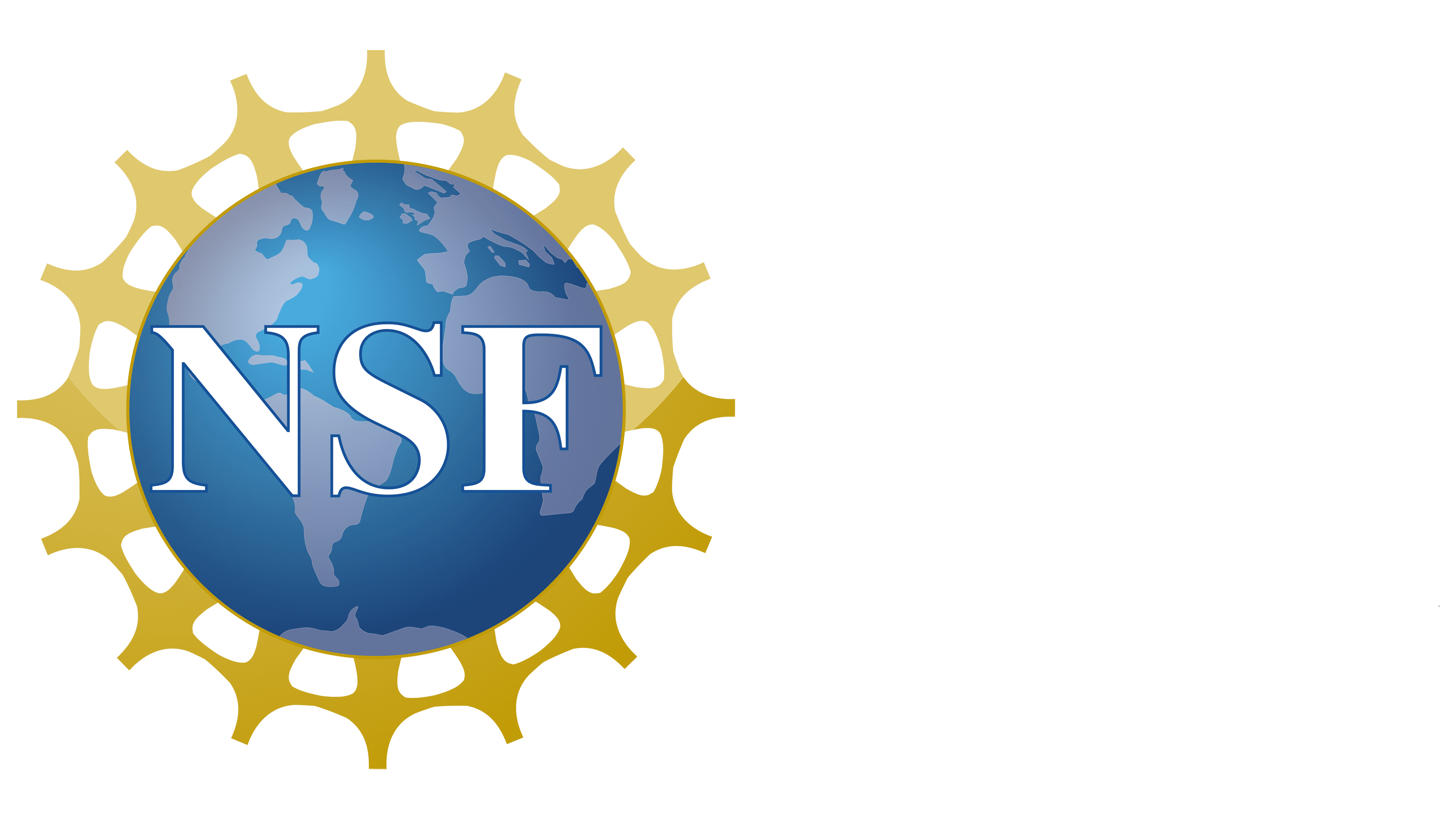 Mineral Detection of Dark Matter Meeting 
1/13-1/17 2025
13/18
Binary Collision Approximation
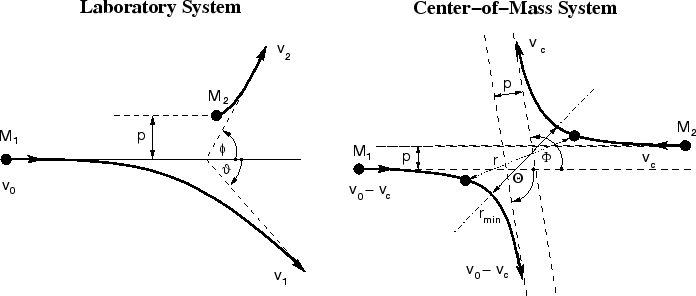 Classical Collision
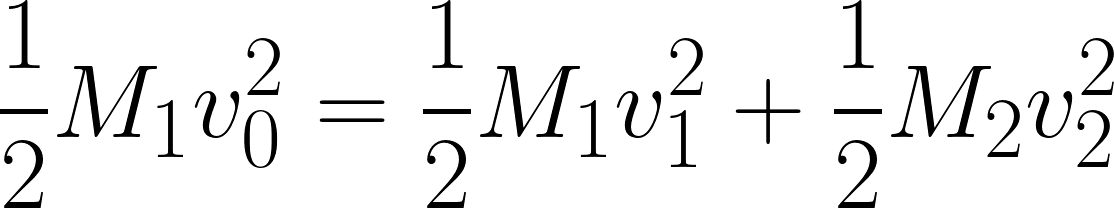 Shift to COM frame
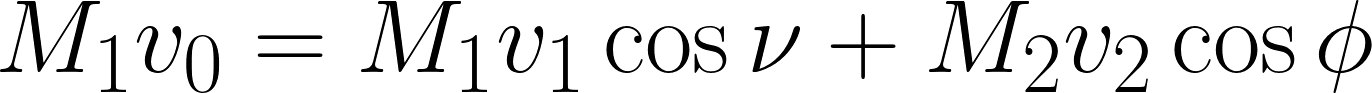 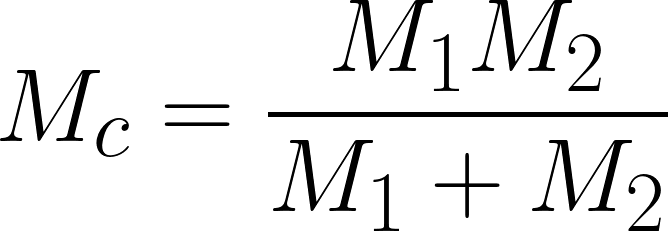 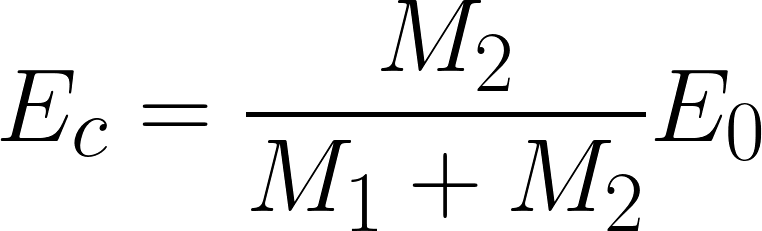 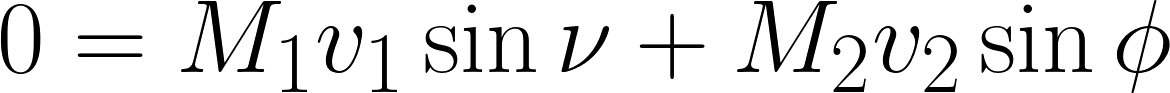 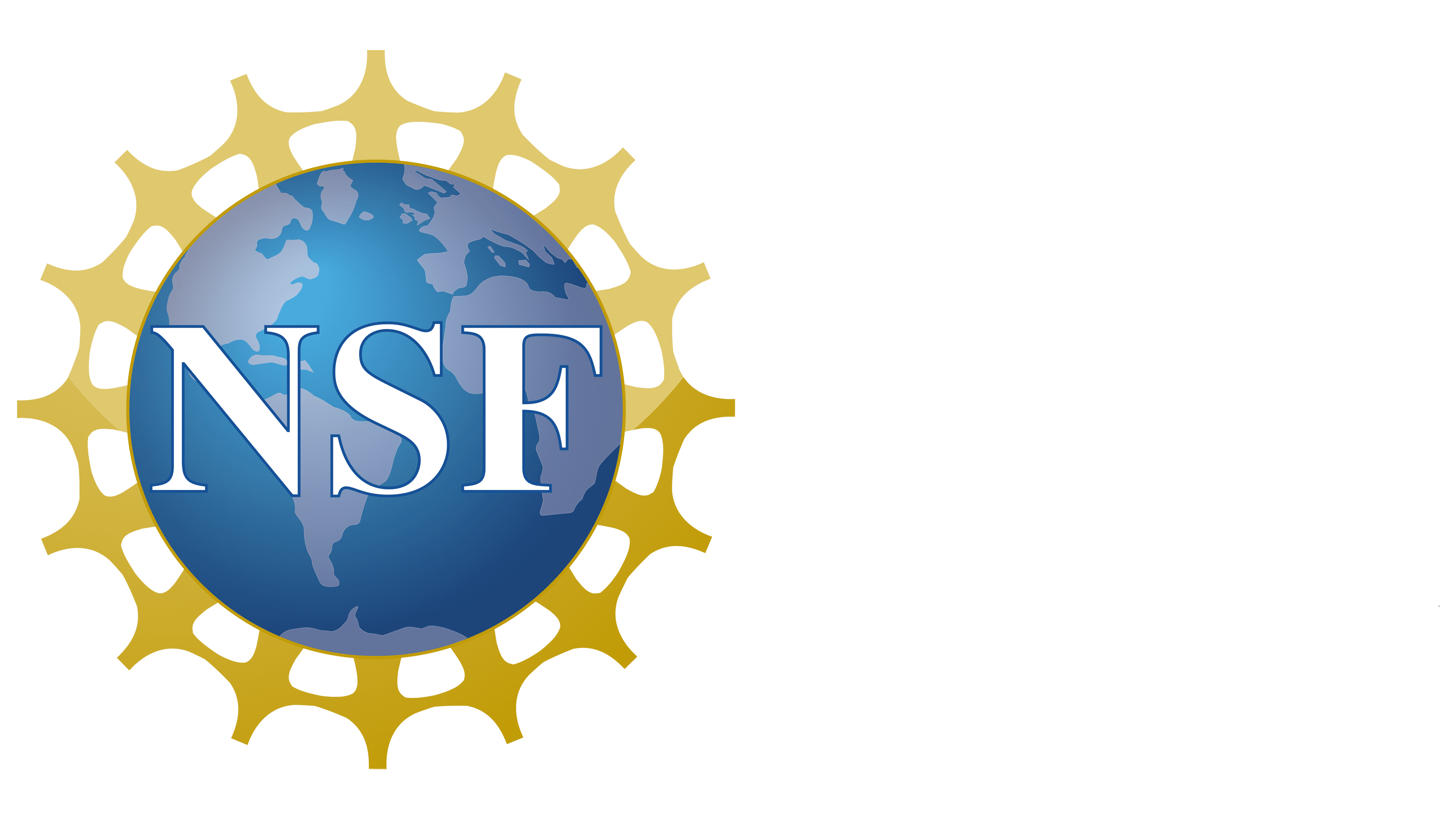 Mineral Detection of Dark Matter Meeting 
1/13-1/17 2025
14/18
Binary Collision Approximation
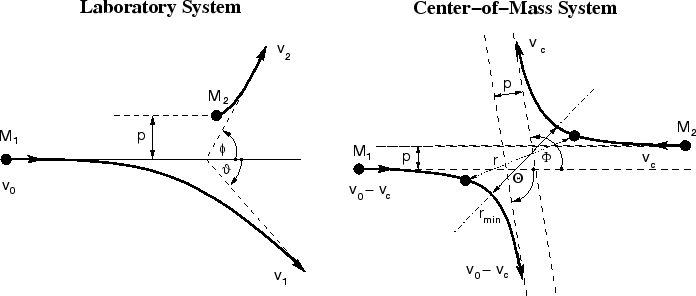 Recover Deflection Angles and
Scattering Angle Integral
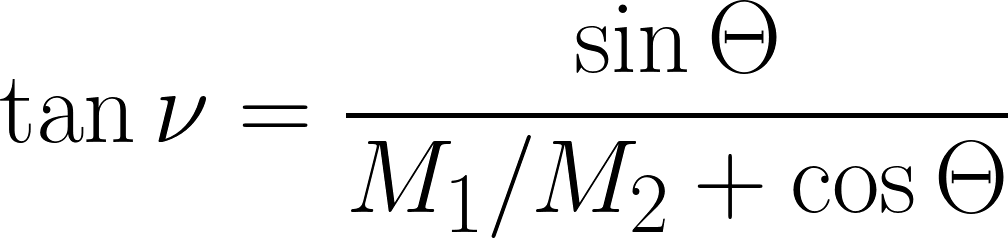 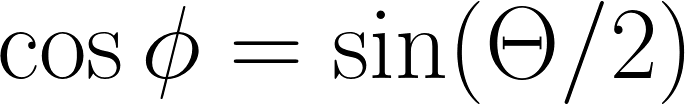 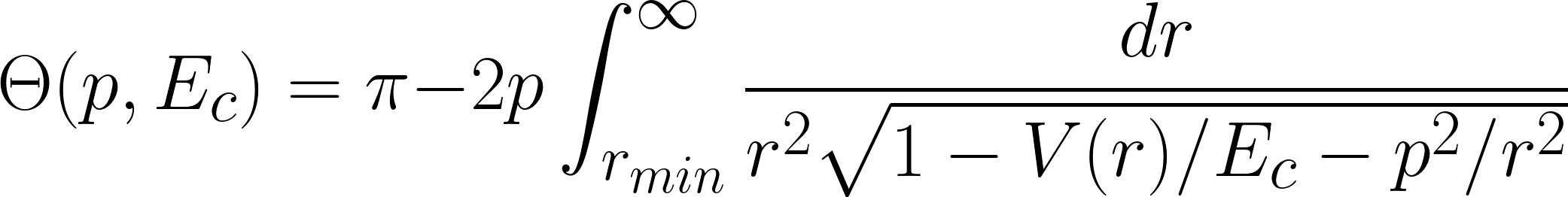 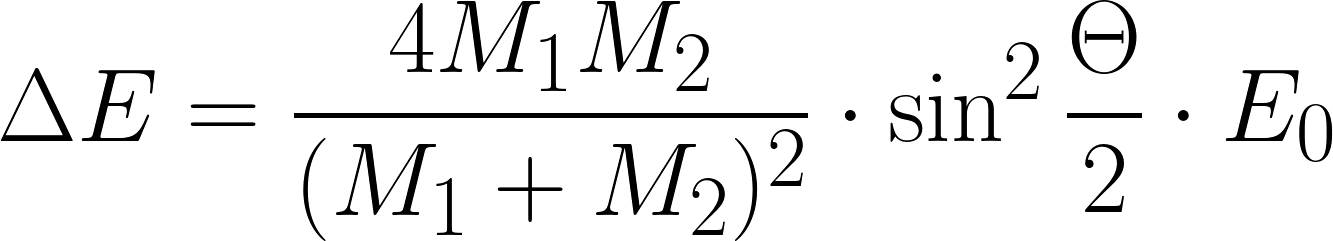 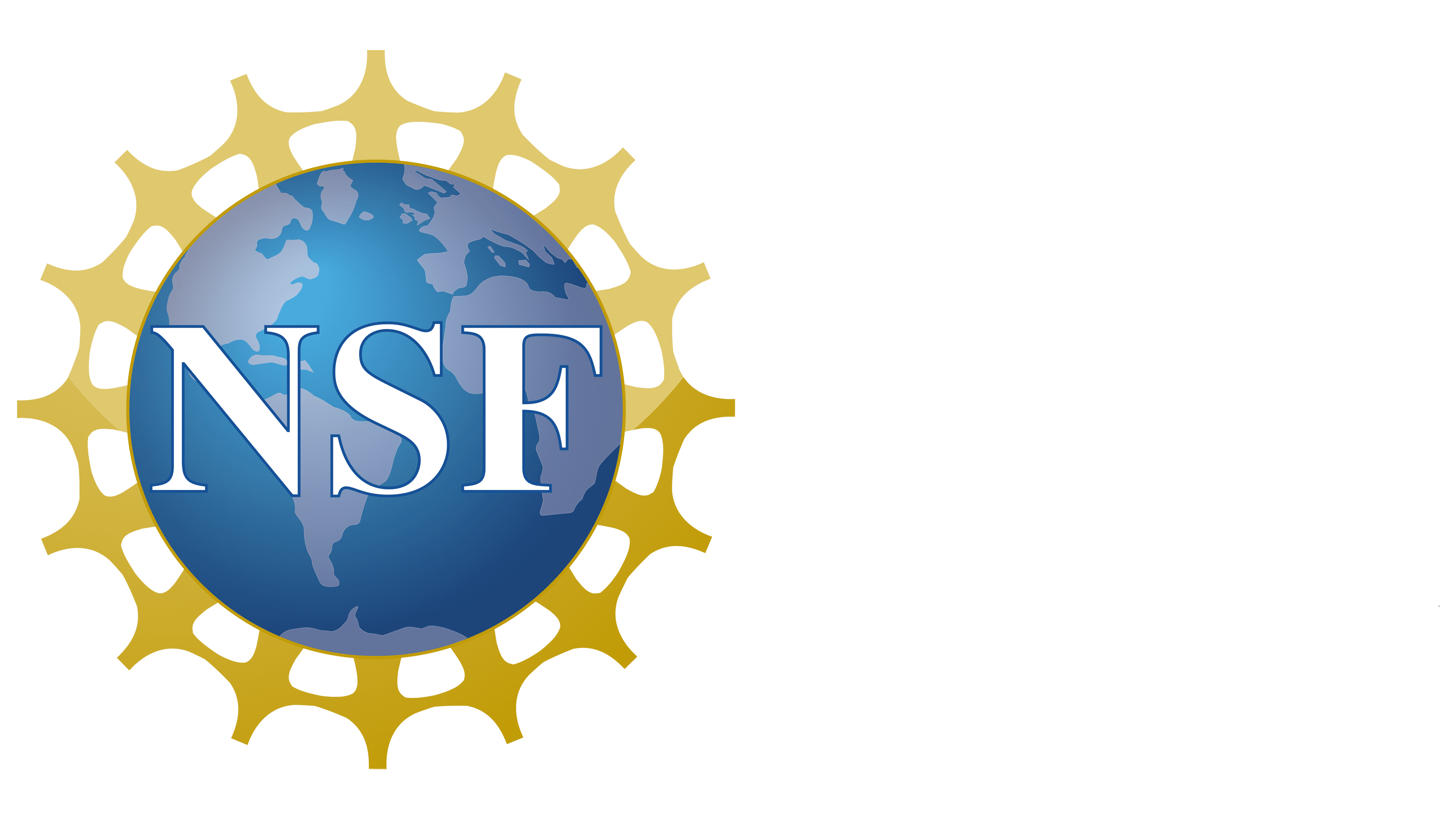 Mineral Detection of Dark Matter Meeting 
1/13-1/17 2025
15/18
Binary Collision Approximation
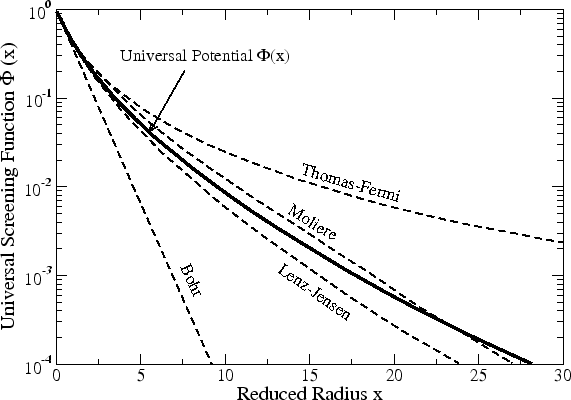 How to handle the potential, V(r) ?
Coulomb interaction w/ screening




Ziegler et al. derive a “universal screening” based on exact calculations for 522 atom pair potentials
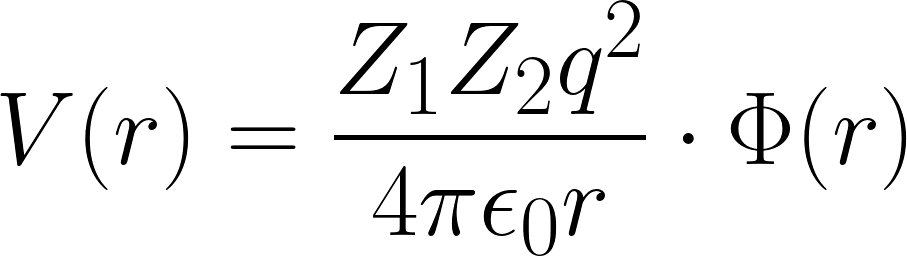 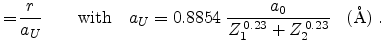 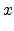 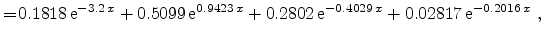 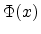 Ziegler, Biersack, and Littmark (1996)
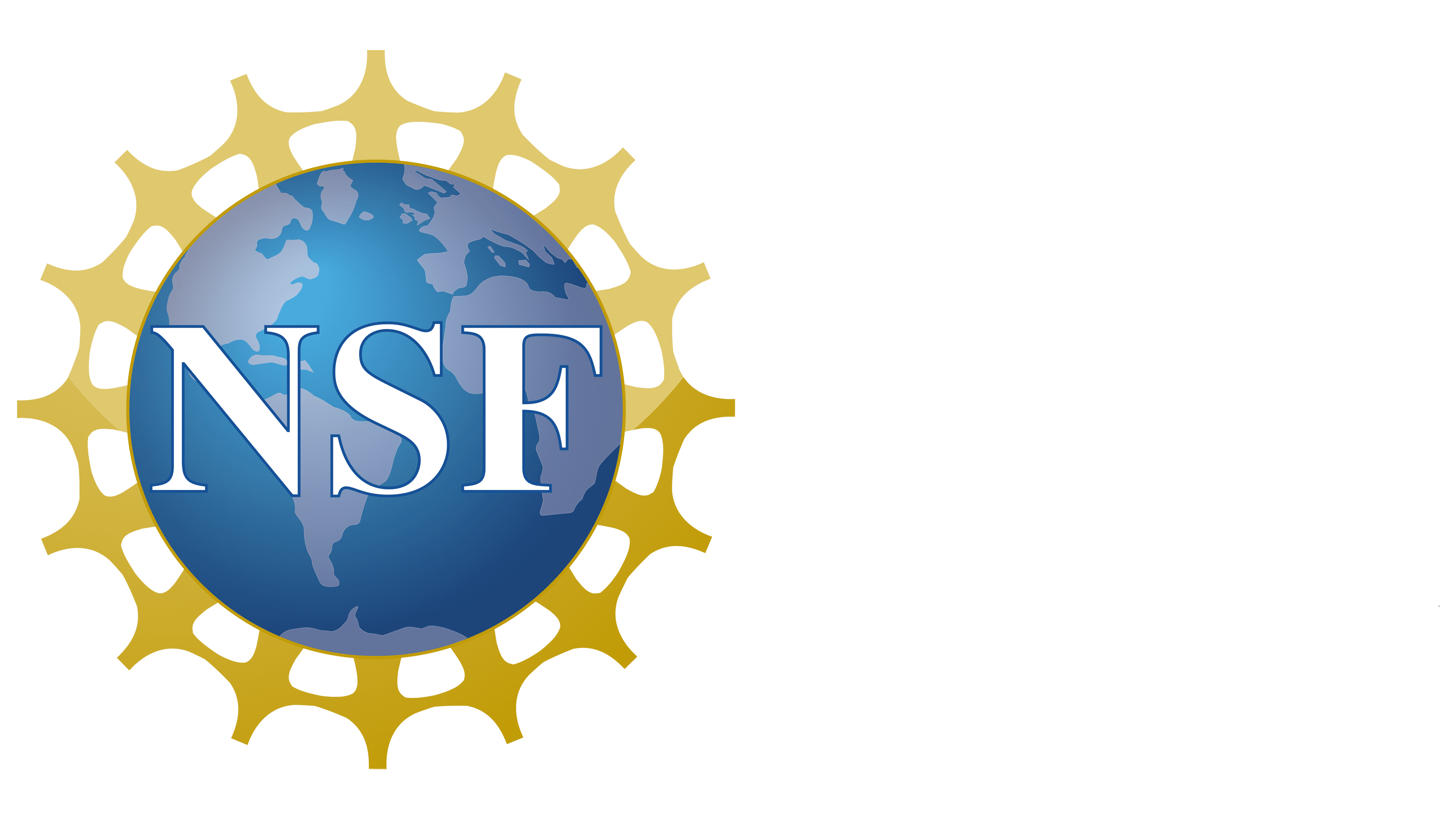 Mineral Detection of Dark Matter Meeting 
1/13-1/17 2025
16/18
SRIM (Stopping and Range of Ions in Matter)
Uses semi-classical Monte Carlo with Binary Collision Approximation
Can do uniform or mixed element compositions. Also, layers now available
Note! Only statistical! No crystal structure, ion channeling, recombination, defect clustering, etc.
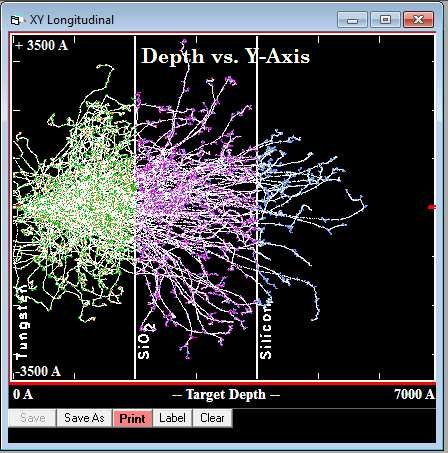 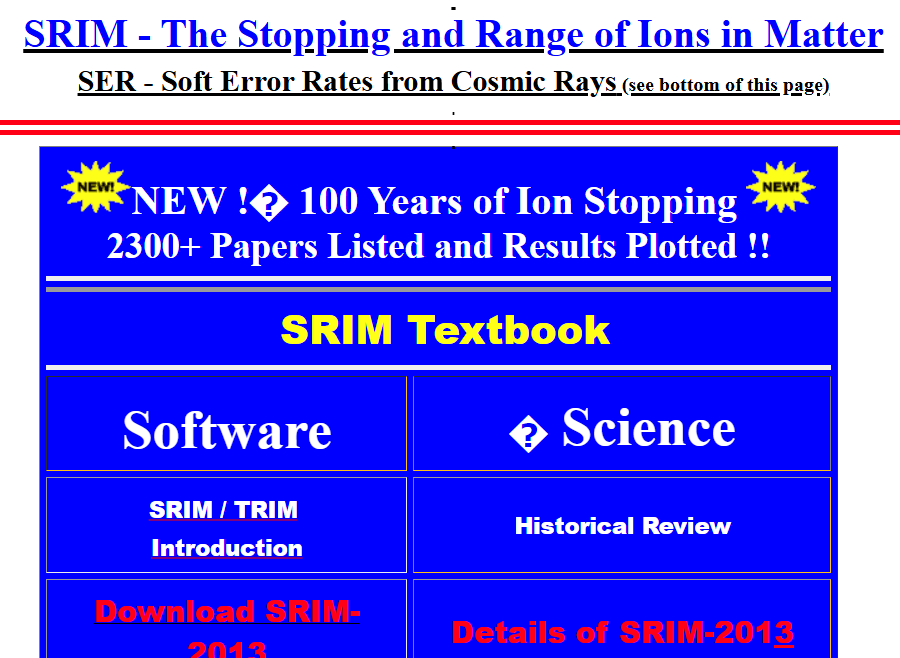 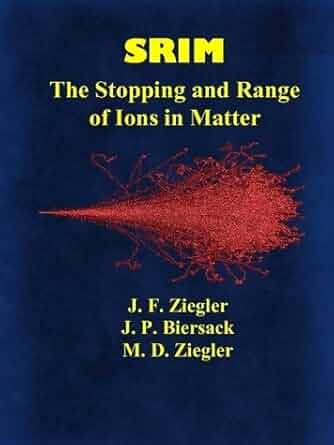 srim.org
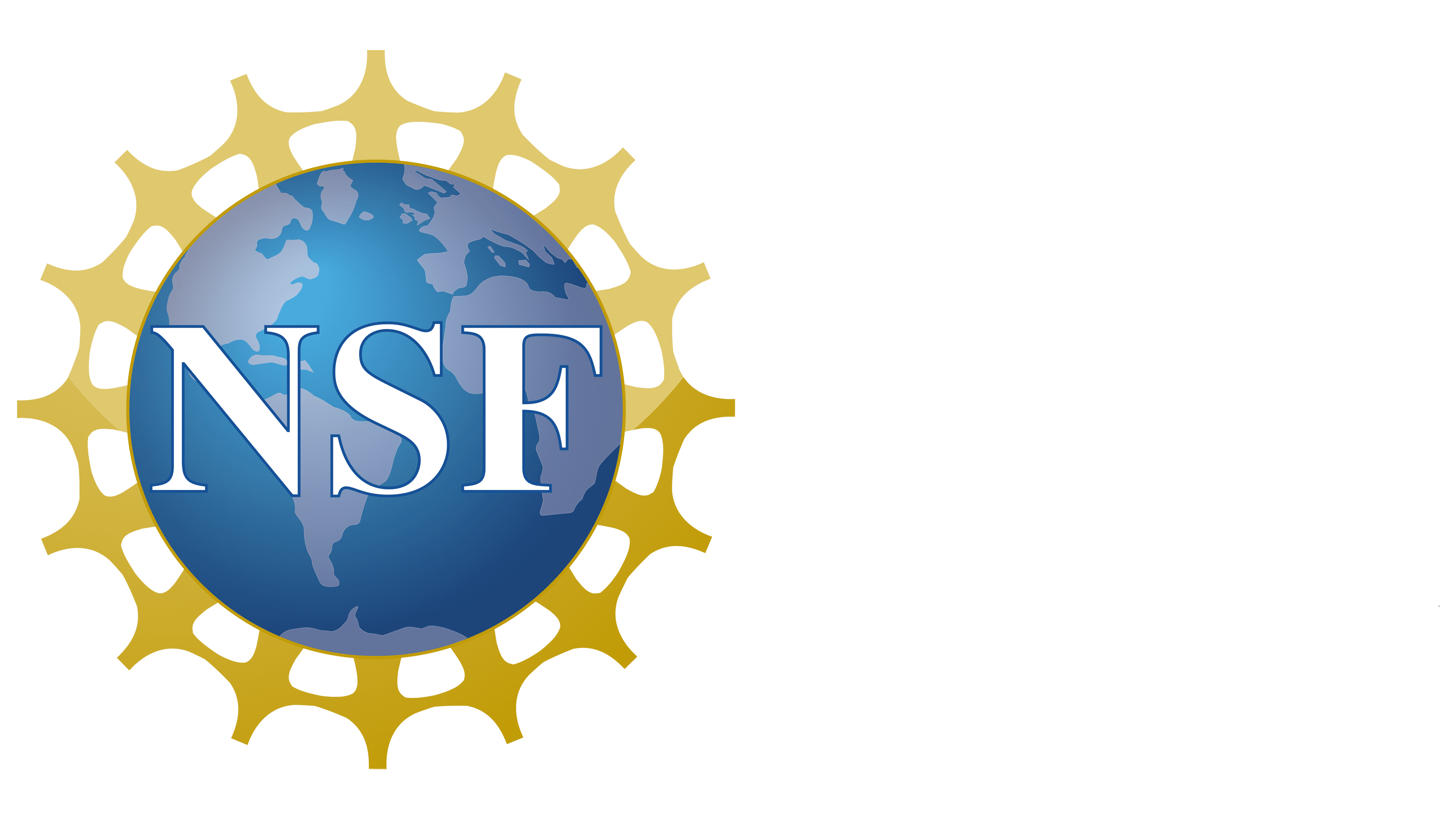 Mineral Detection of Dark Matter Meeting 
1/13-1/17 2025
17/18
Thank You for Your Attention!
Questions?
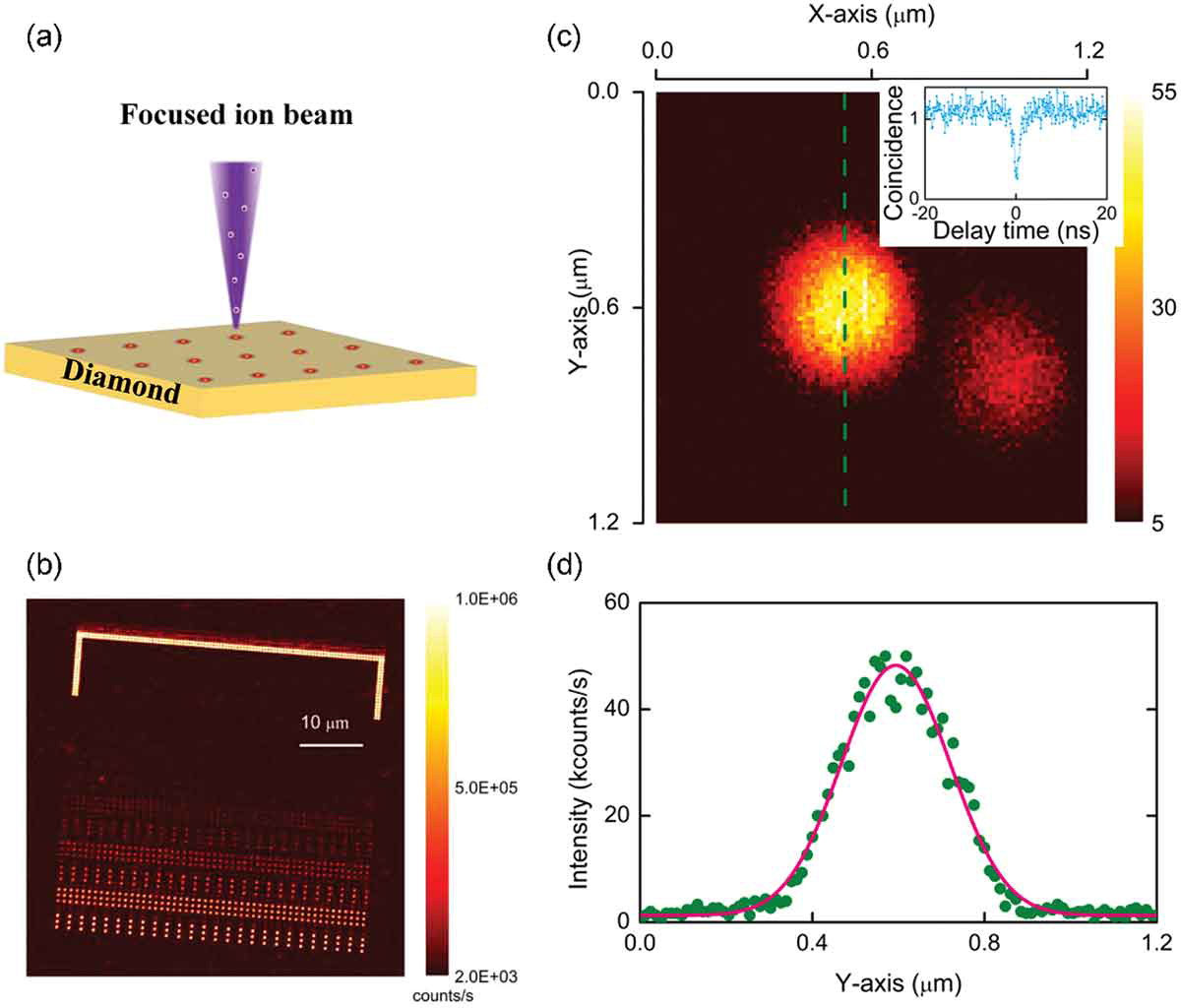 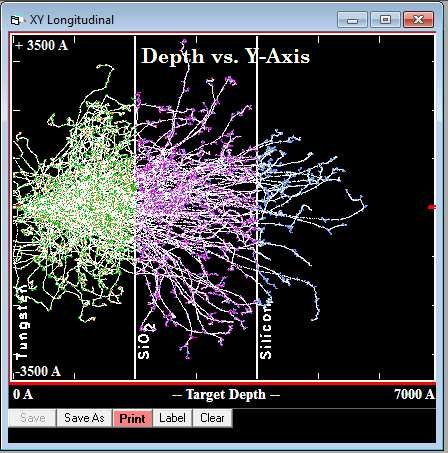 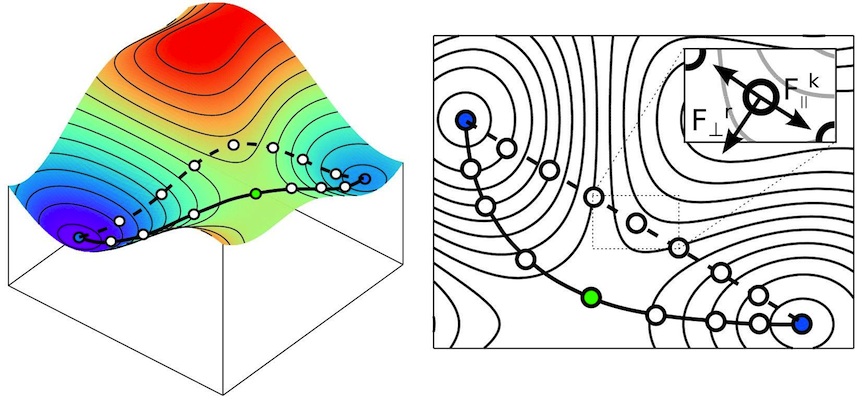 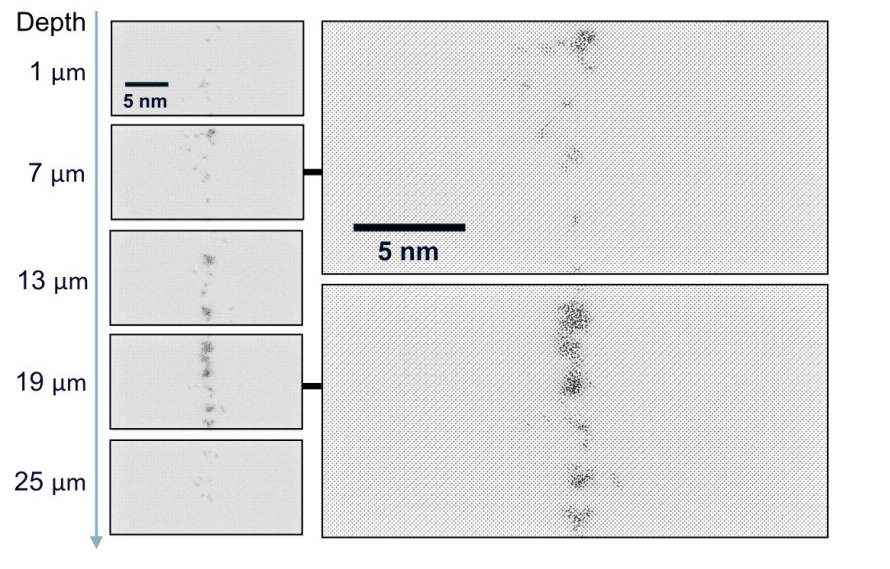 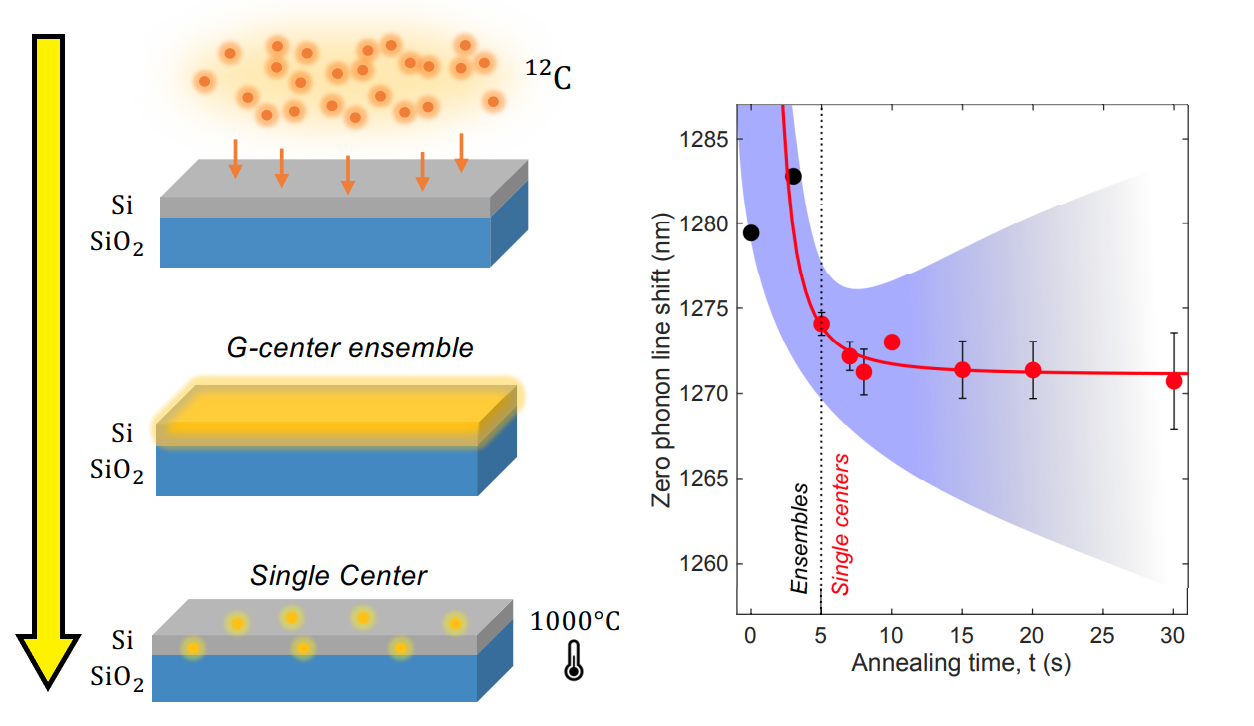 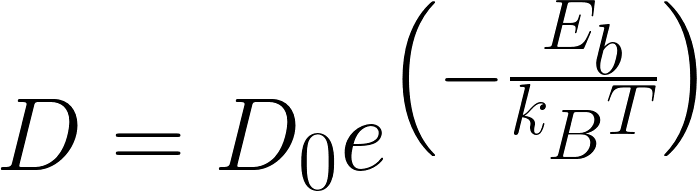 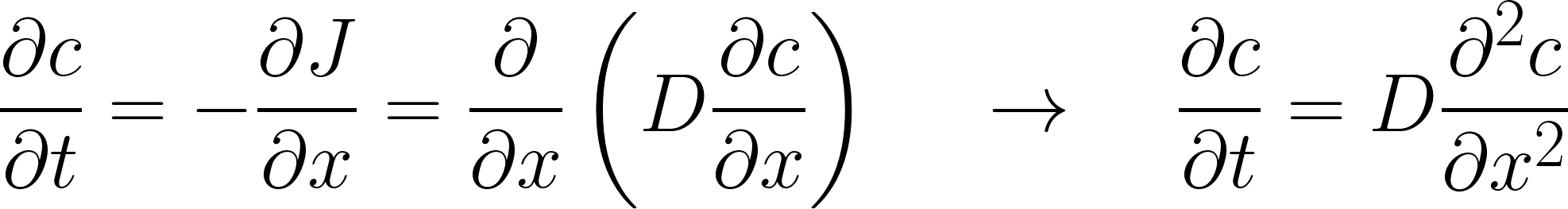 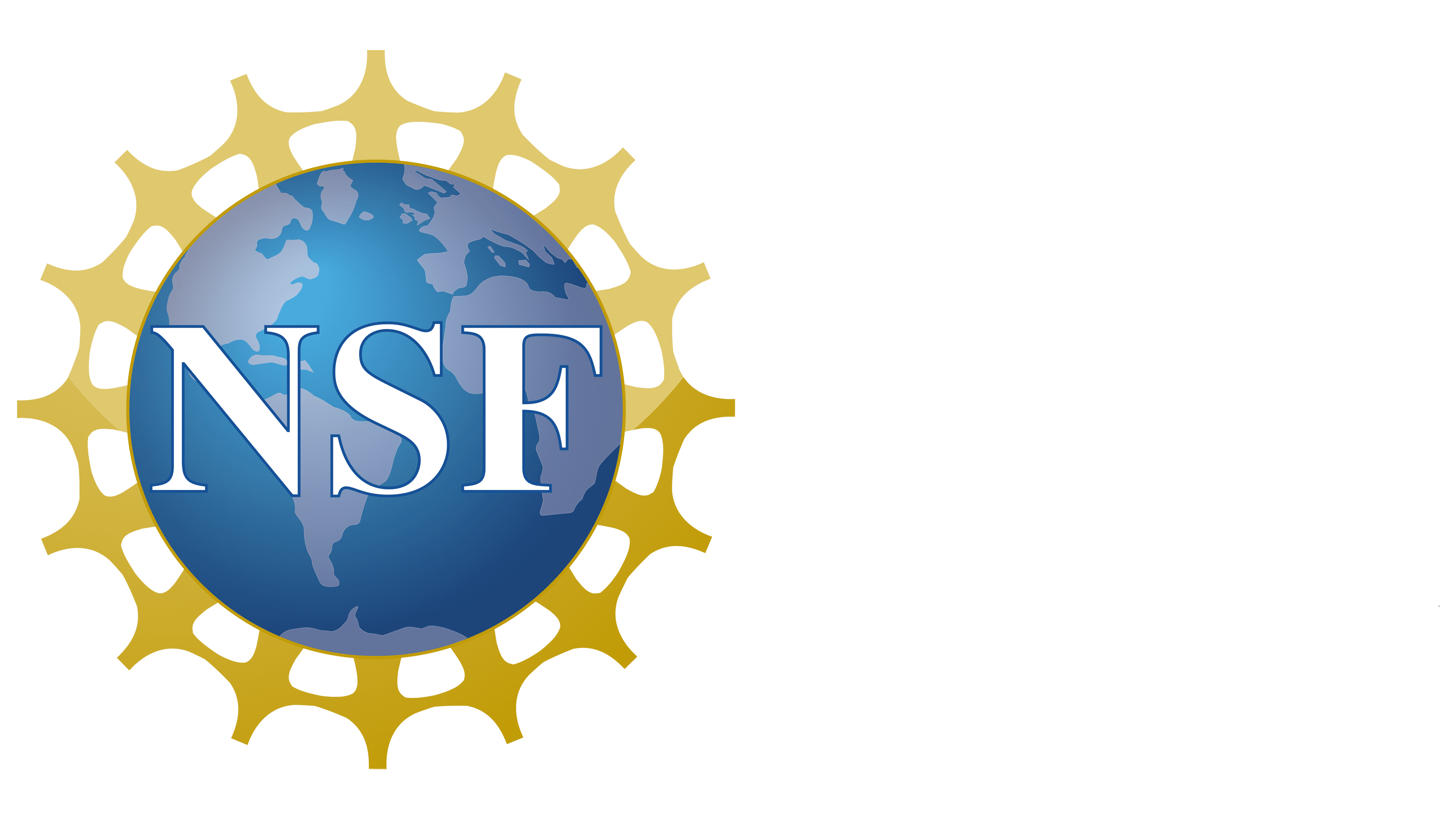 Mineral Detection of Dark Matter Meeting 
1/13-1/17 2025
18/18